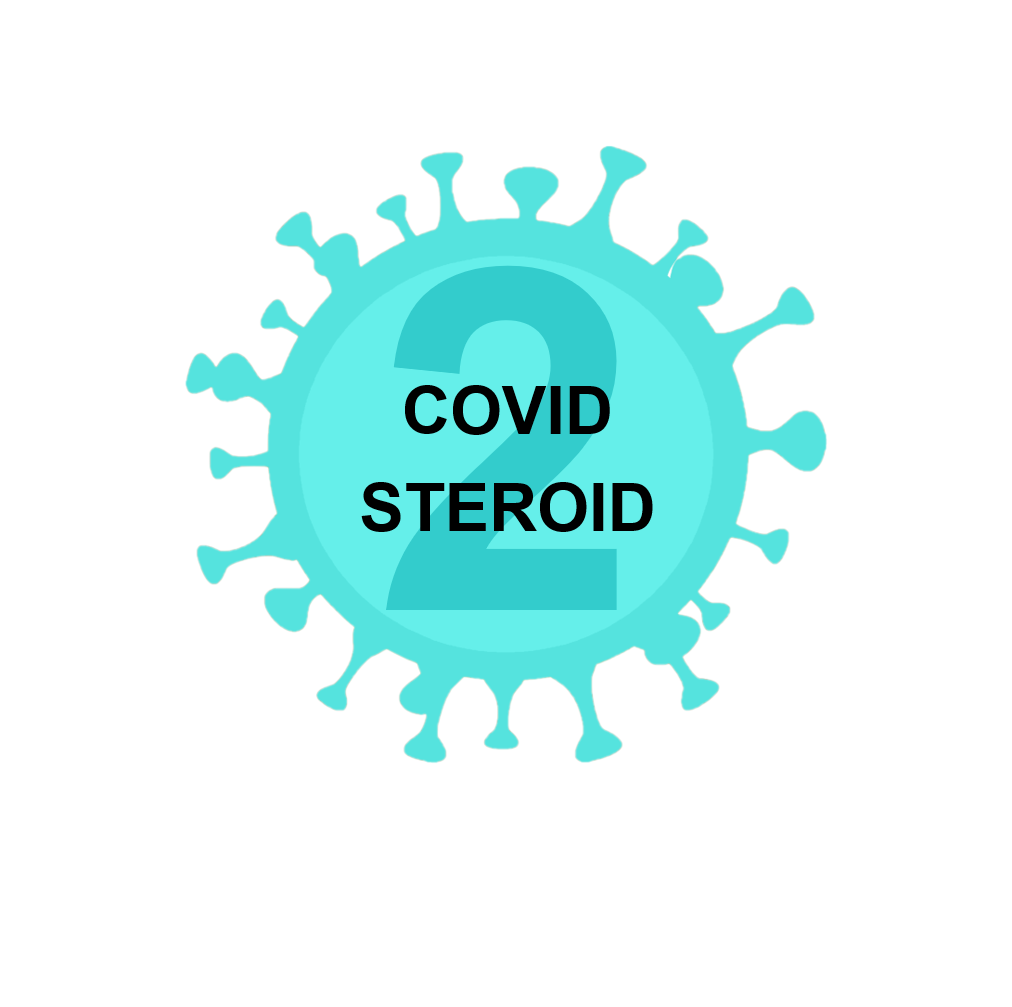 No conflicts of interest
Higher vs. Lower Doses of Dexamethasone in Patients with COVID-19 and Severe Hypoxia:the COVID STEROID 2 trial
Marie Warrer Petersen, MD, Ph.d.-student
Department of Intensive Care
Copenhagen University Hospital, Rigshospitalet
www.cric.nu/covid-steroid-2
Phone: +45 3545 7237
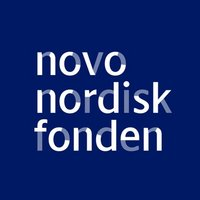 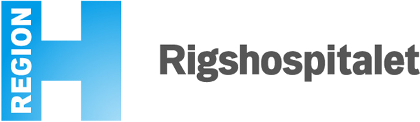 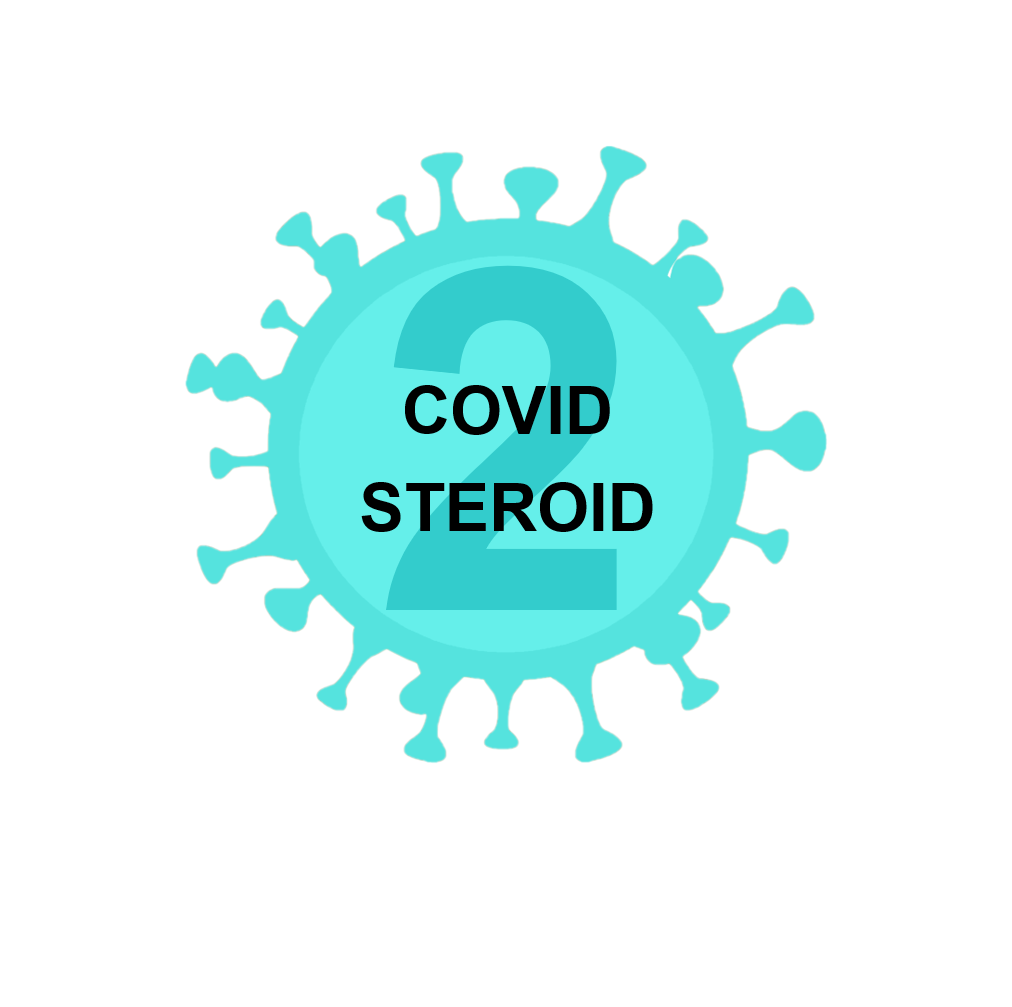 Disposition
Background
Design
Inclusion and exclusion criteria
Intervention and control group 
Outcomes
Unblinded and blinded trial staff
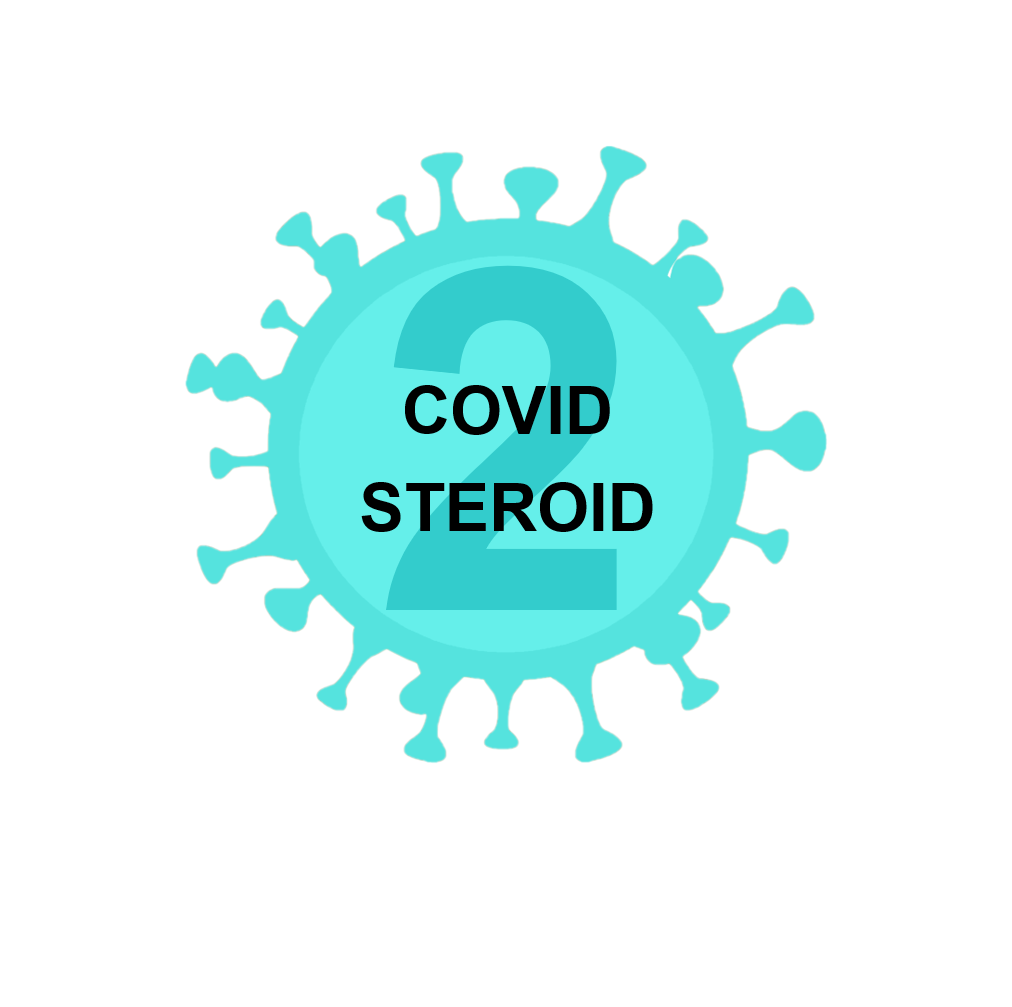 COVID-19 is a global health emergency
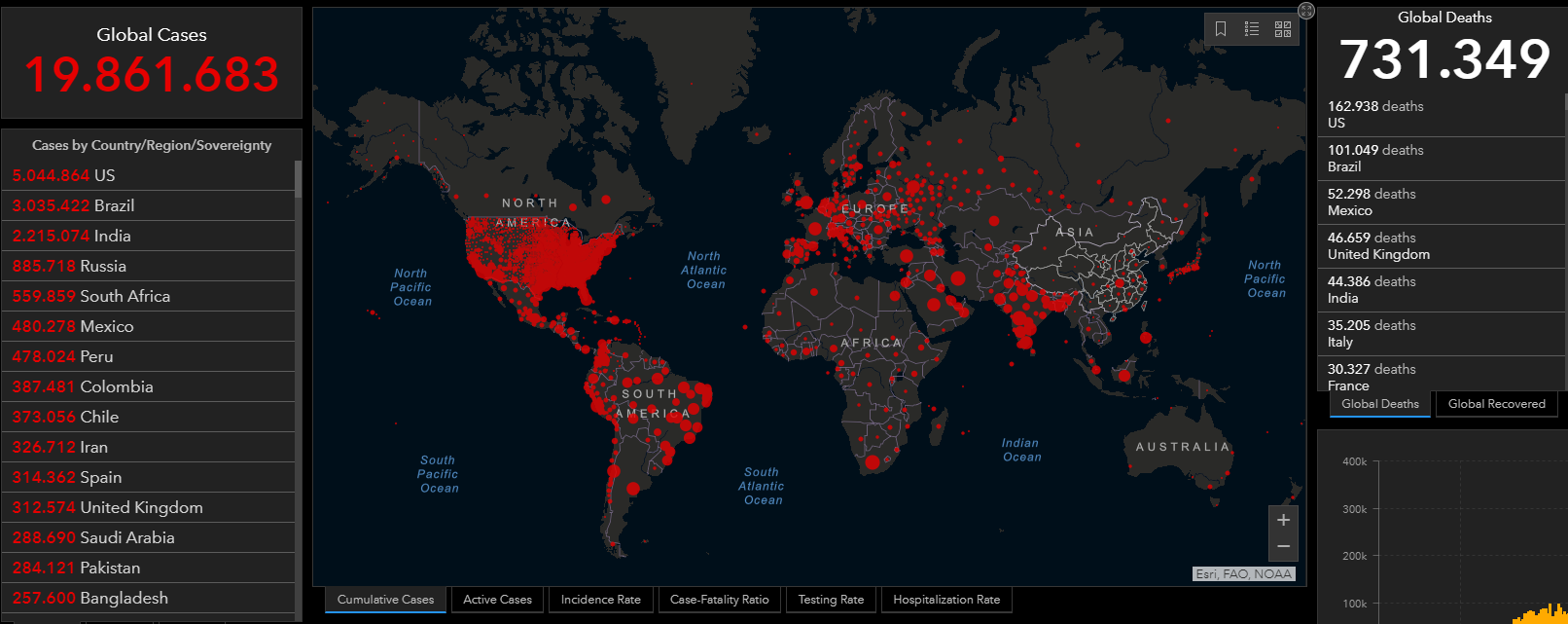 Aug 10, 2020
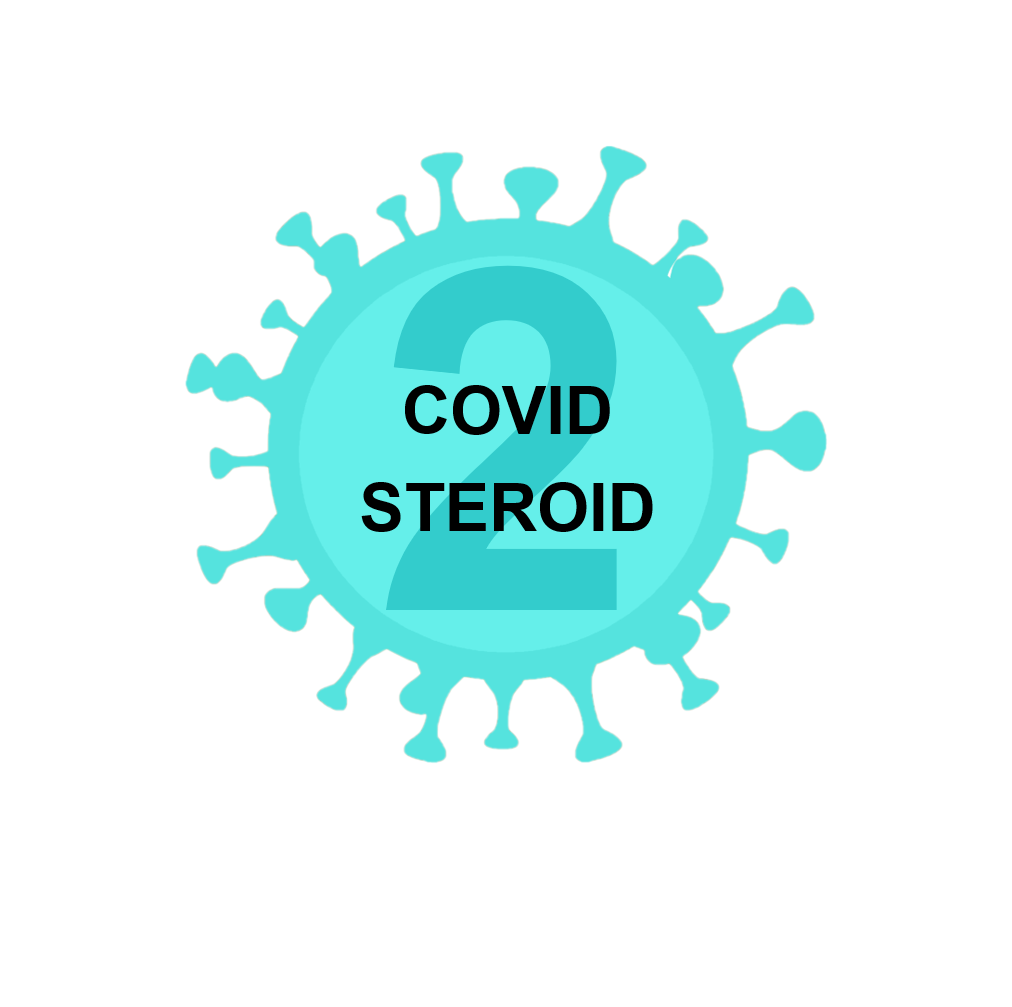 Treatment of COVID-19
Primarily supportive therapy
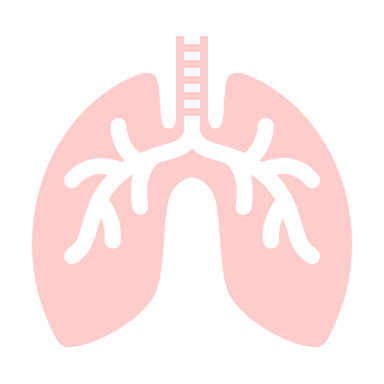 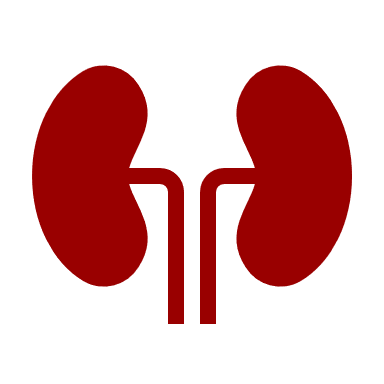 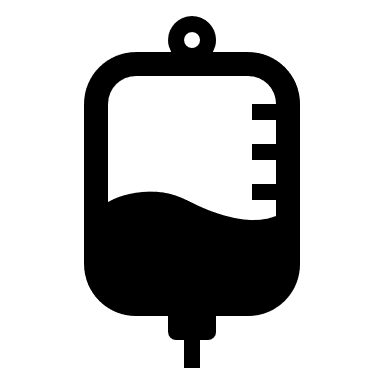 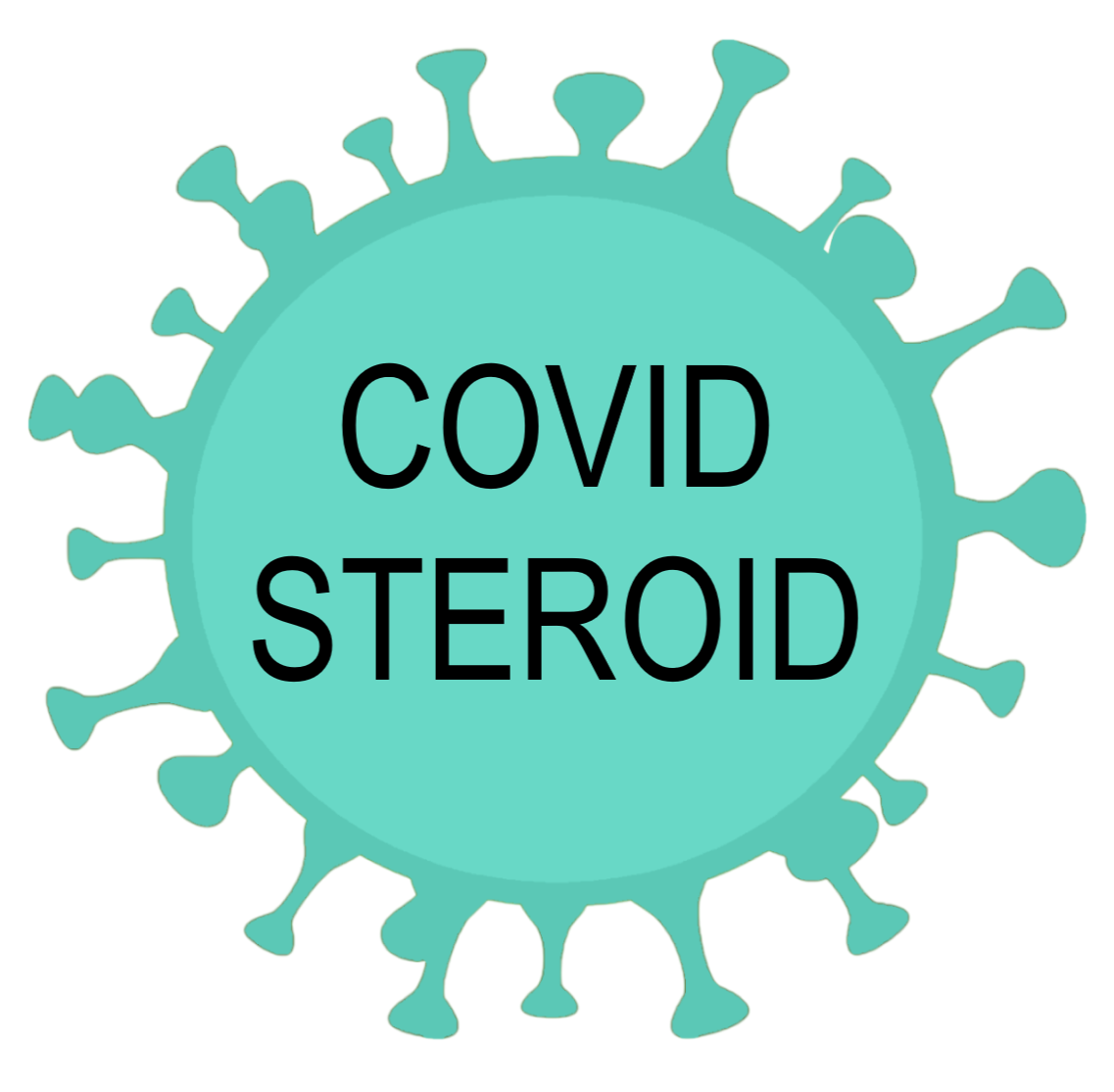 Low-dose hydrocortisone in patients with COVID-19 and severe hypoxiaAdult patients with confirmed COVID-19 requiring oxygen therapy ≥ 10 L/min or mechanical ventilationHydrocortisone 200 mg daily vs. placebo for 7 daysApril 15 to June 16, 2020: 30 patients randomised
Protocol: Petersen Acta Anaesthesiologica Scandinavica (in press)
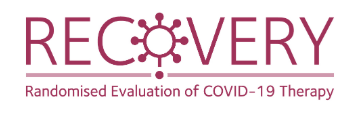 Hospitalised patients with confirmed or suspected COVID-19 (n = 6,425)Dexamethasone 6 mg daily (n = 2,104) vs. usual care (n = 4,321) for 10 days
28-day mortalityOverall: rate ratio 0.83 [0.75 to 0.93]Invasive mechanical ventilation: rate ratio 0.64 [0.51 to 0.81]
RECOVERY Collaborative Group N Engl J Med 2020
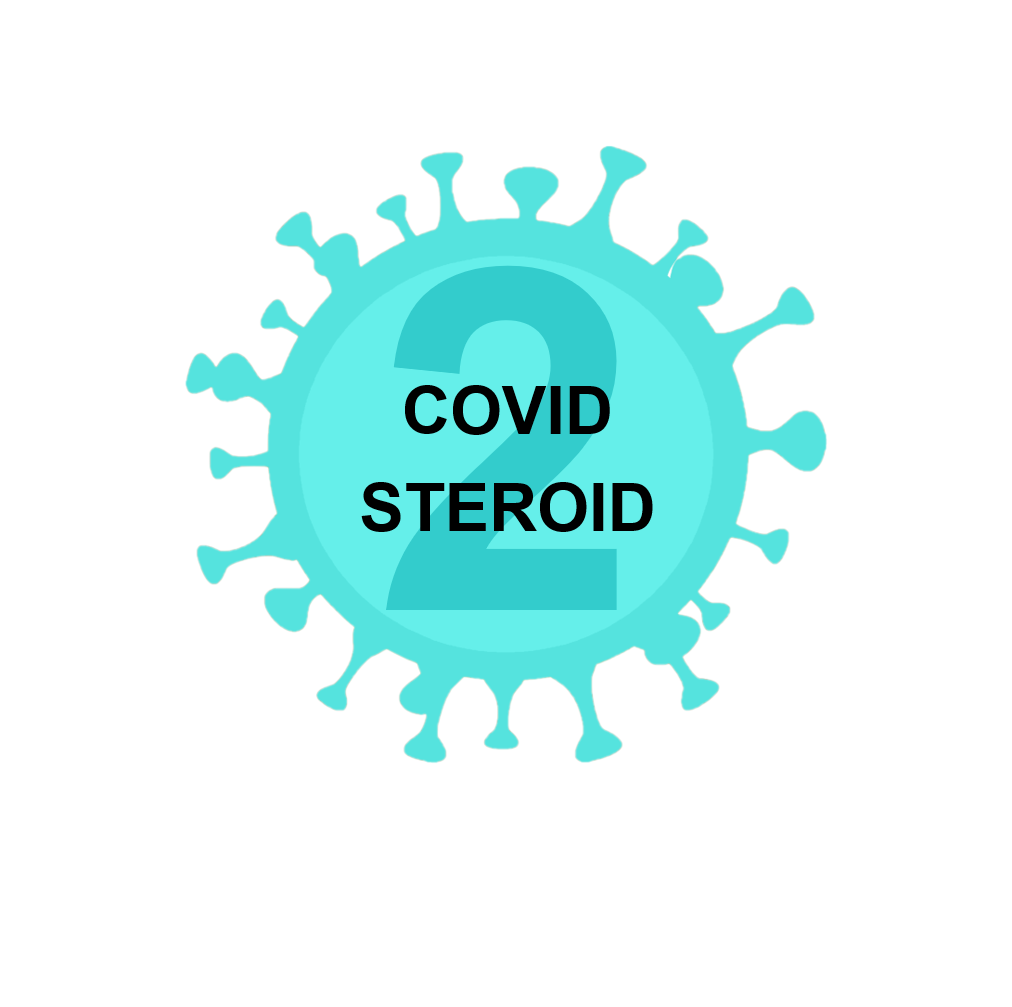 WHO meta-analysis
Prospective meta-analysis of systemic corticosteroids for critically ill patients with COVID-19

Outcomes: 28-day mortality and serious adverse reactions (SARs)
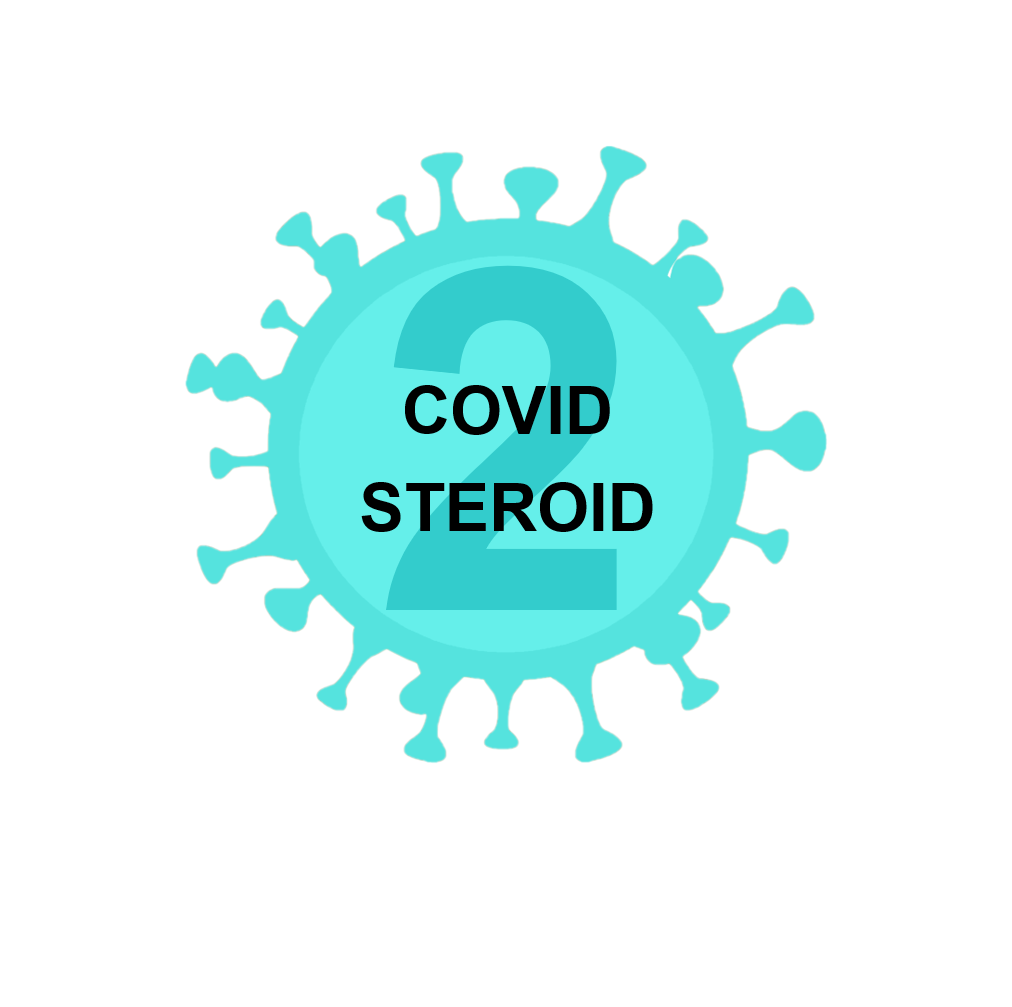 Updated clinical guidelines
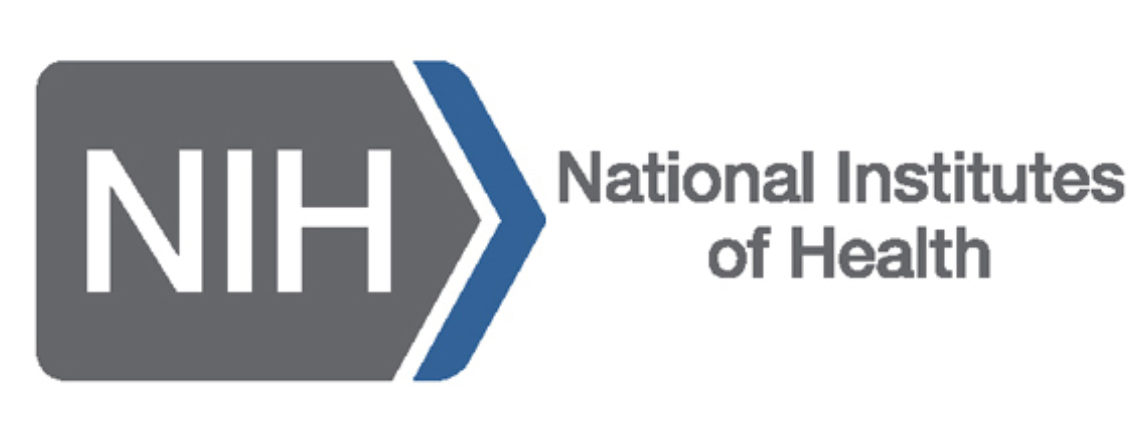 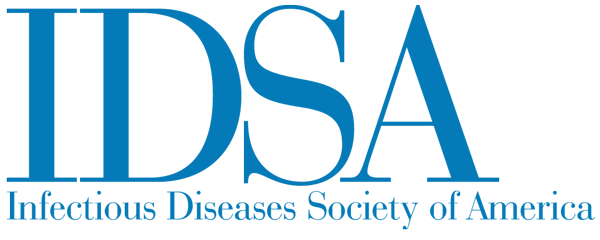 Recommendations
Dexamethasone 6 mg for 10 days in patients receiving mechanical ventilation or supplementary oxygen
Recommend against using dexamethasone in patients not requiring supplementary oxygen
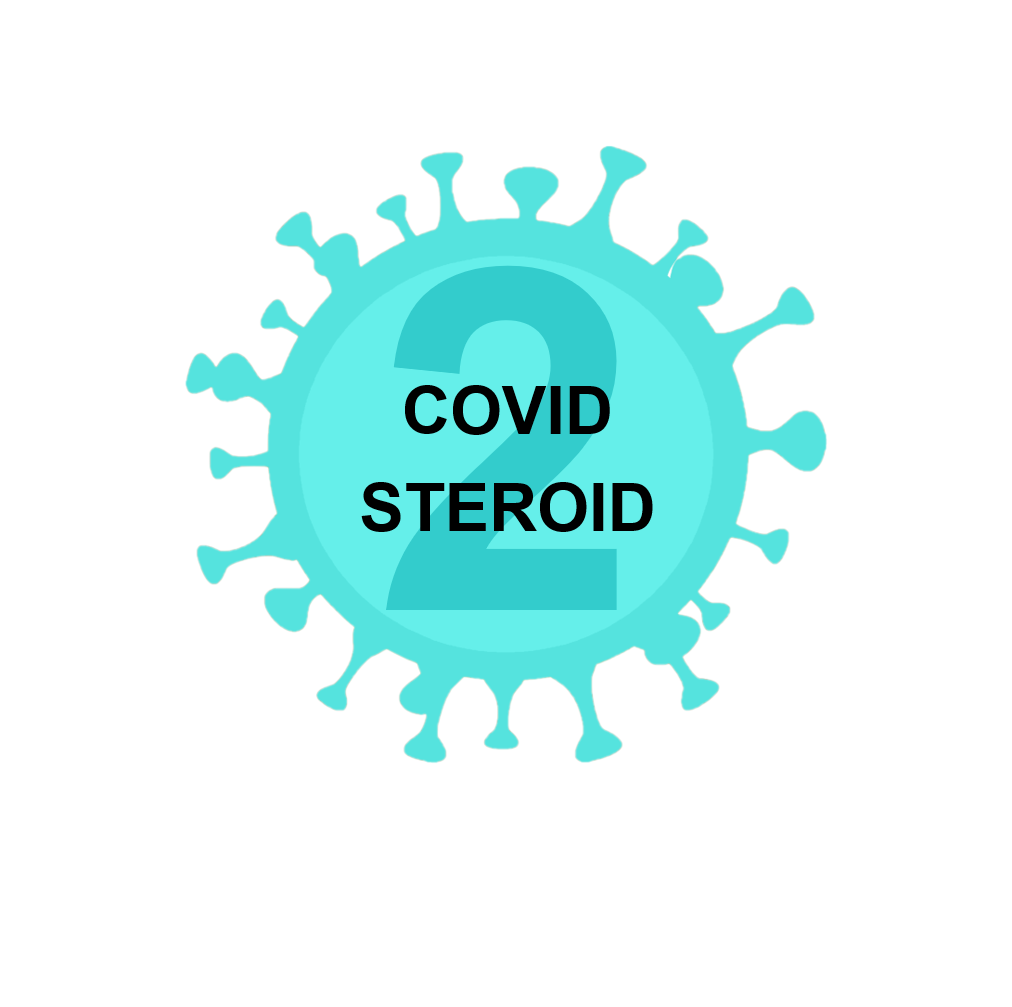 Clinical practice post-RECOVERY
26 COVID STEROID 2 trial sites
All sites had used corticosteroids for COVID-19
95% sites had used corticosteroids for all COVID-19 patients
Most often dexamethasone
Median dose 9.6 (IQR 6.0-15.0) mg
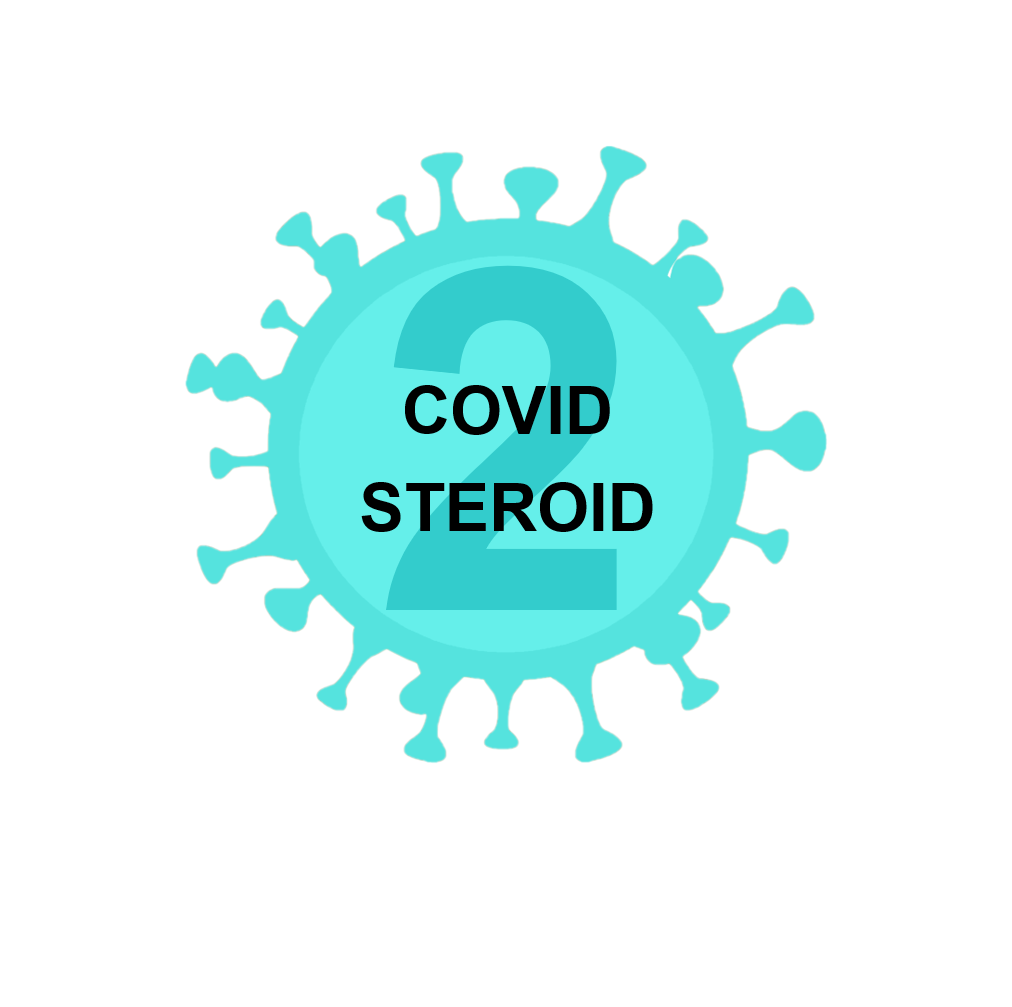 Clinical preferences post-RECOVERY
Would you use corticosteroids for patient with COVID-19 and hypoxia?
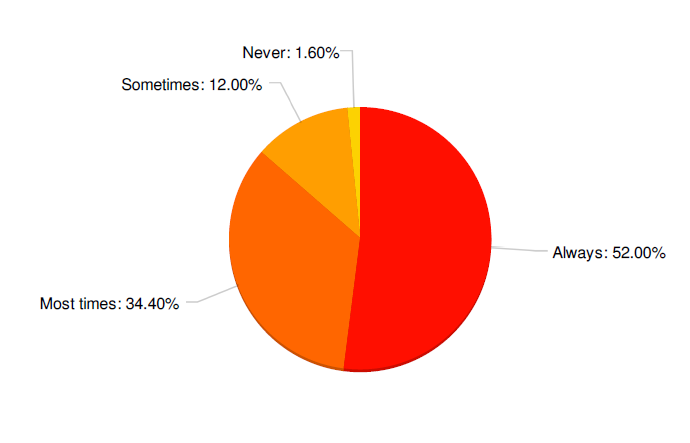 250 responders from DK, SE, CH, and IN
[Speaker Notes: 56% would use 6 mg of dexamethasone or equivalent, and 36% would use a dose above 6 mg (unpublished results).]
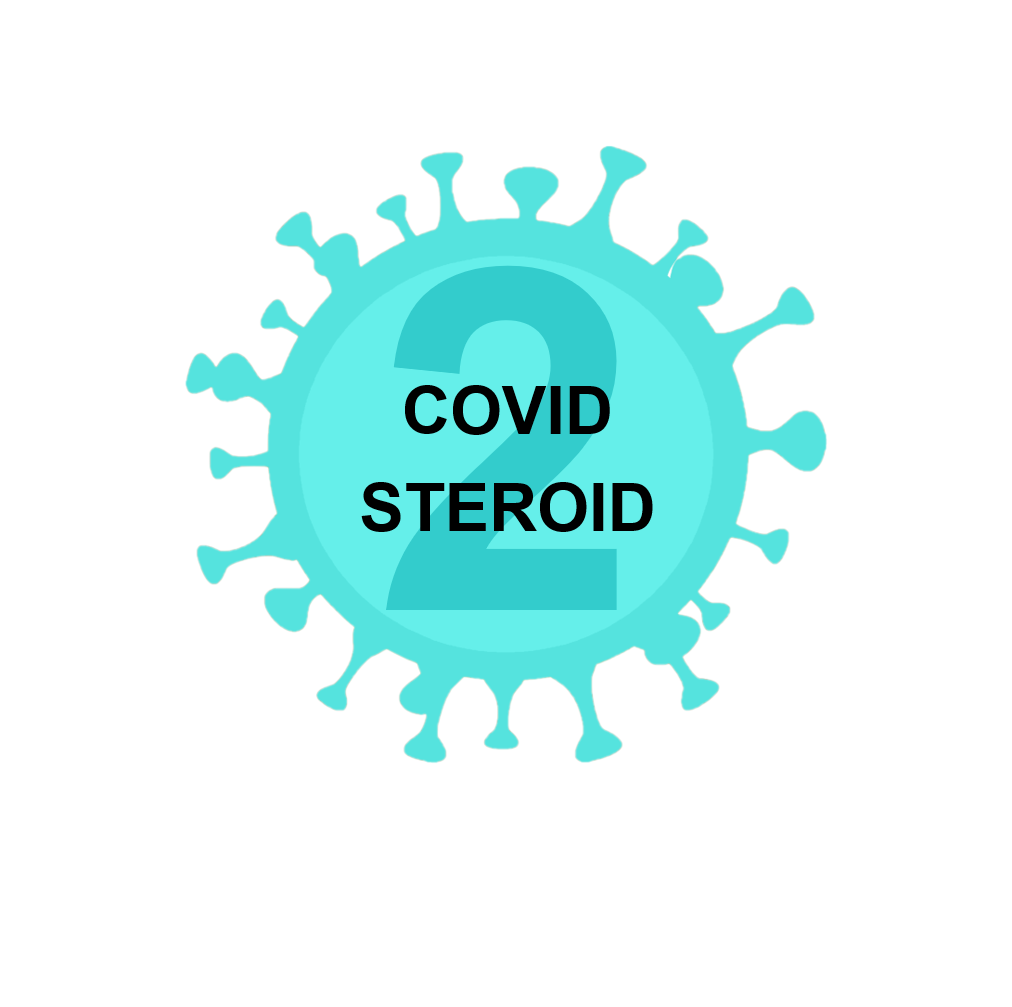 Clinical preferences post-RECOVERY
Which comparison would you accept in a trial in COVID-19 patients?
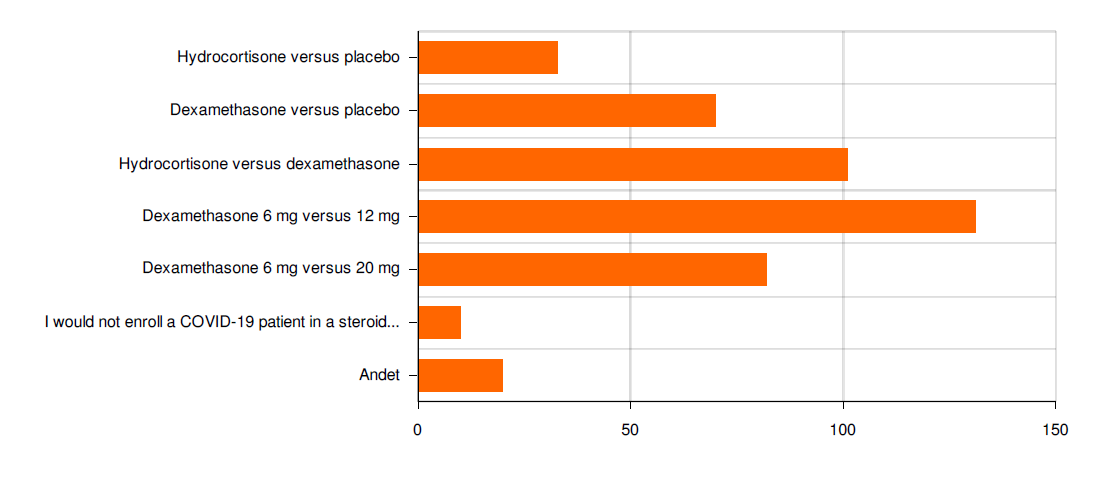 237 responders from DK, SE, CH, and IN
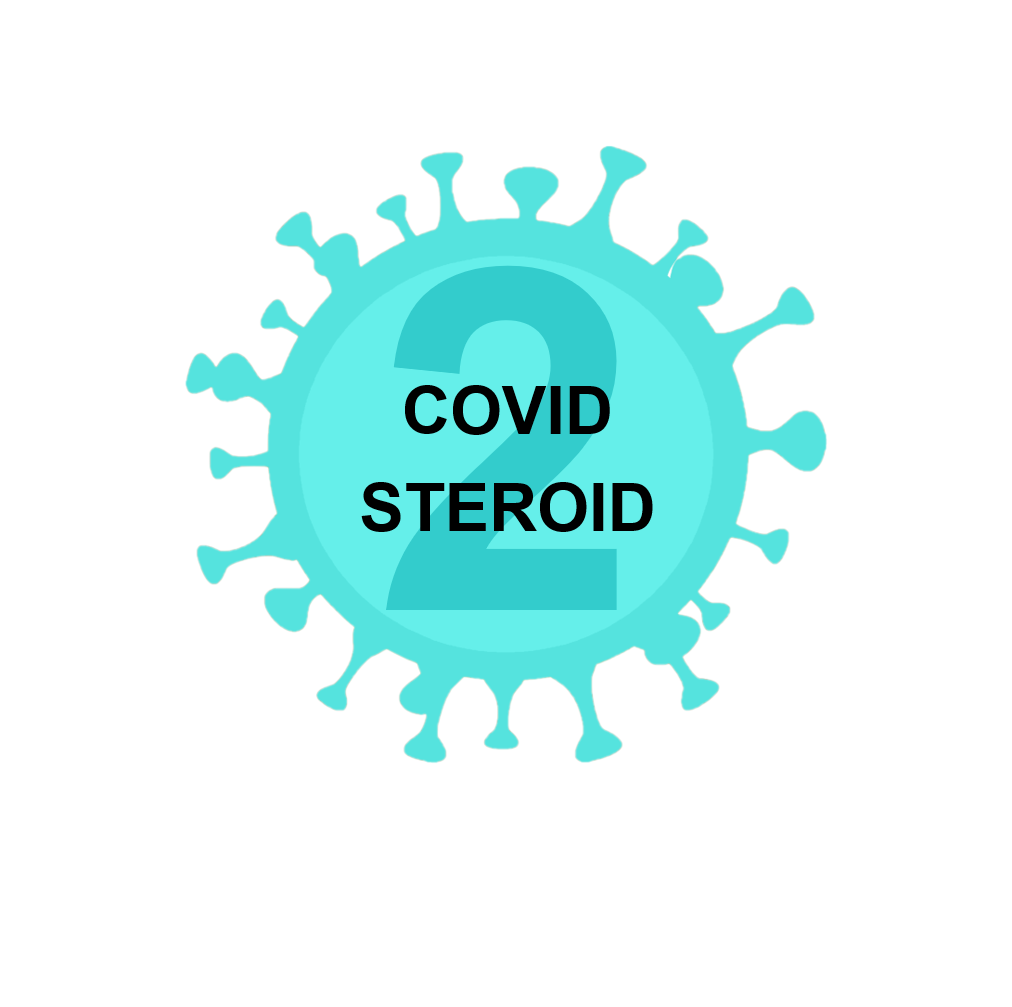 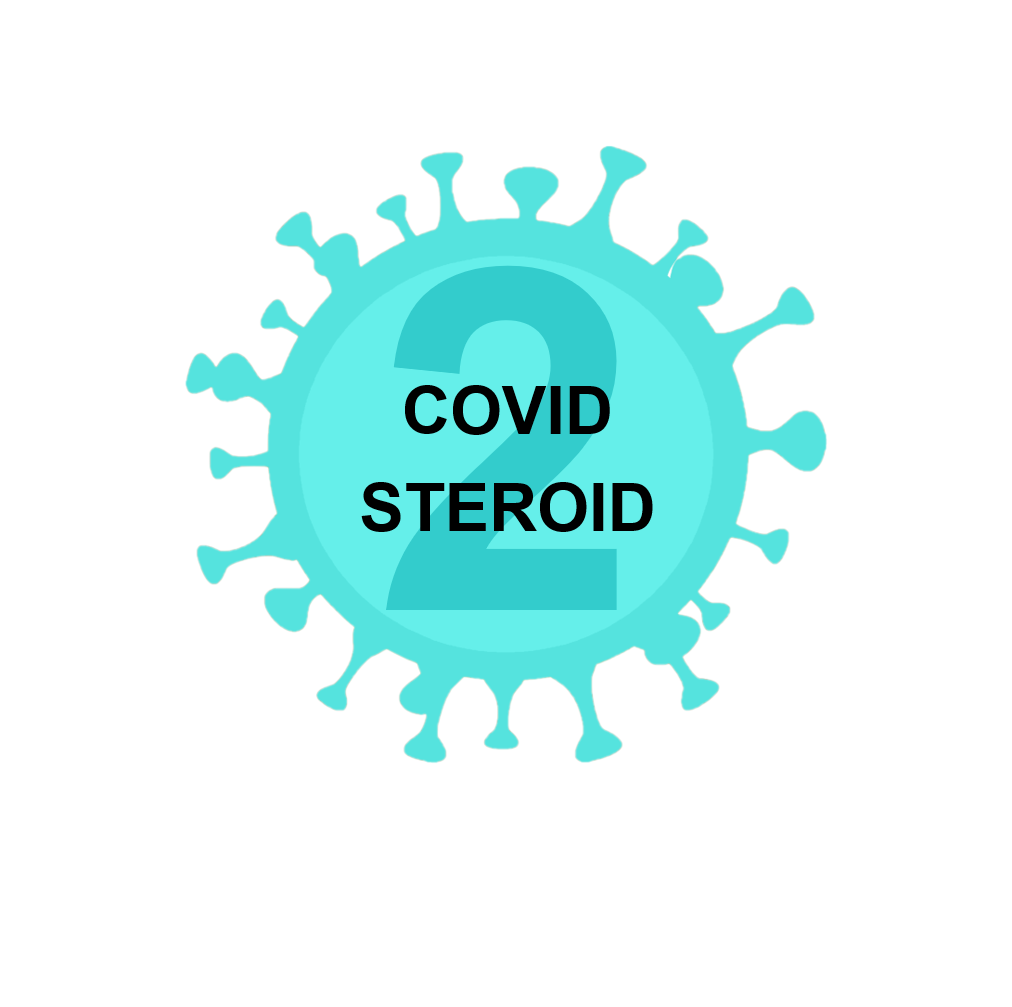 Aim
12 mg dexamethasone
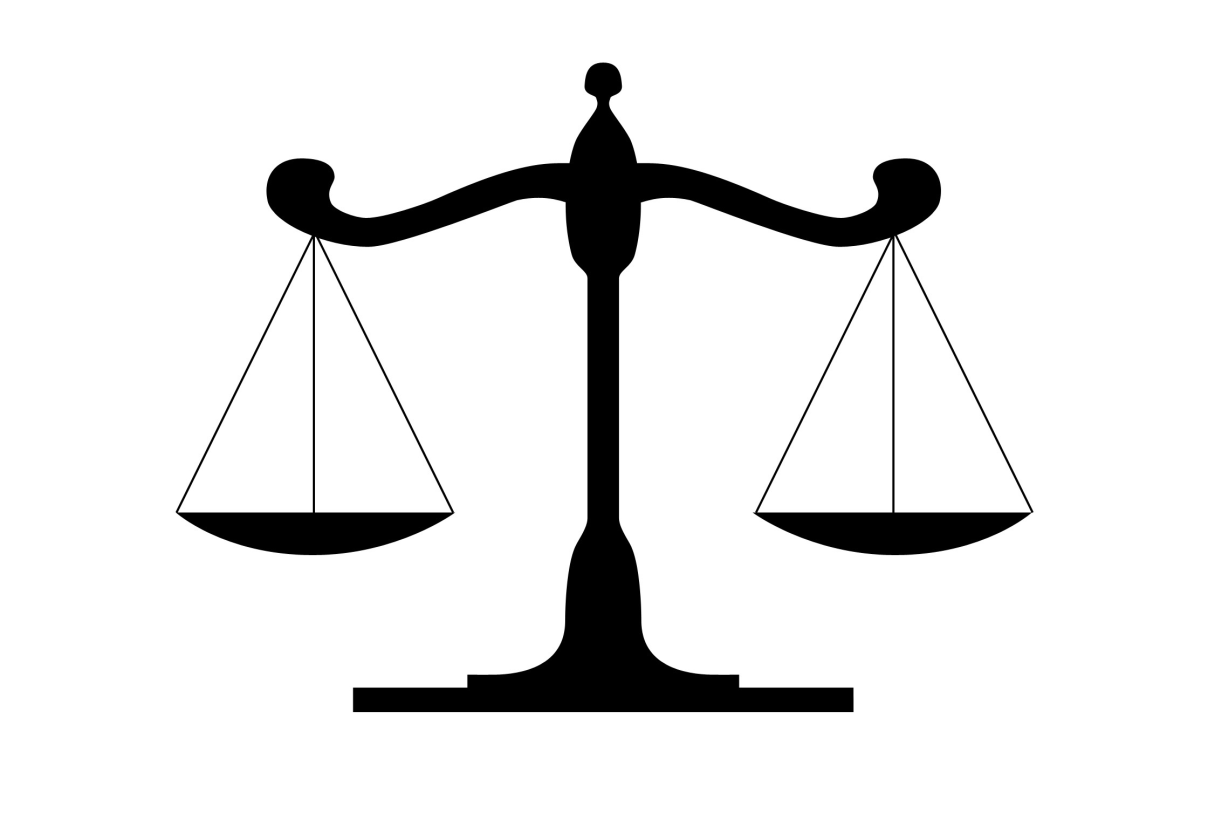 Benefit?
Increase in days alive without life support
Increase in days alive and out of hospital
Mortality?
Harm?
Serious adverse reactions
Mortality?
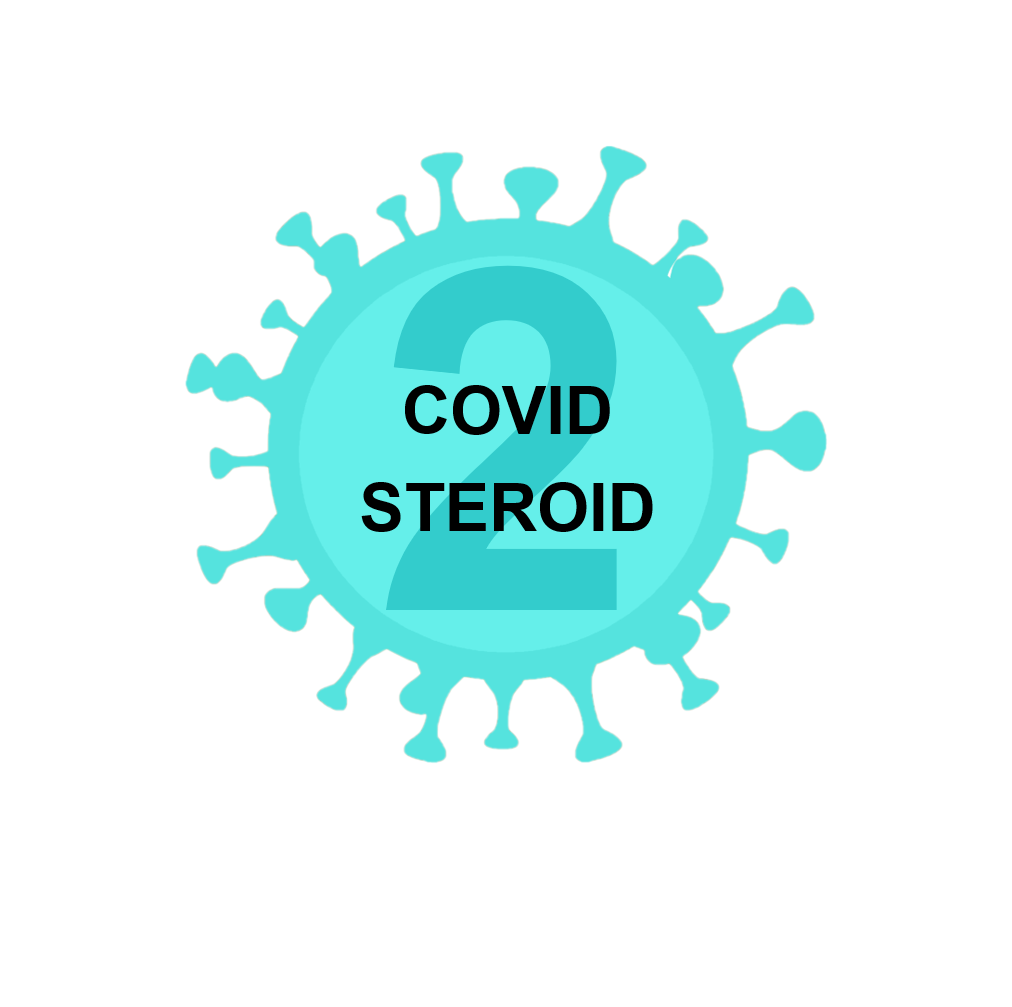 Design
International, parallel-grouped, stratified, blinded RCT
1,000 adult patients with COVID-19
Severe hypoxia
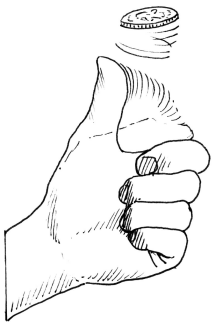 Dexamethasone 12 mg
Up to 10 days
Dexamethasone 6 mg
Up to 10 days
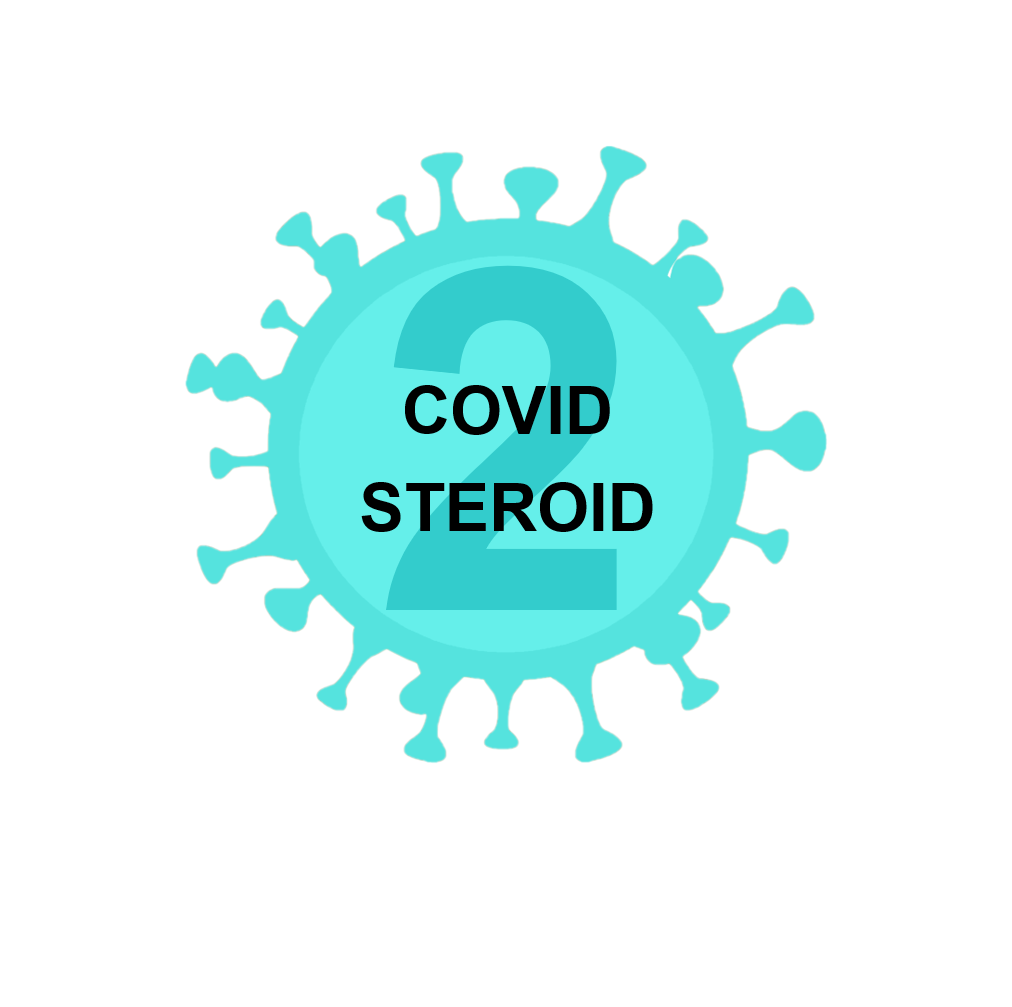 Organisation
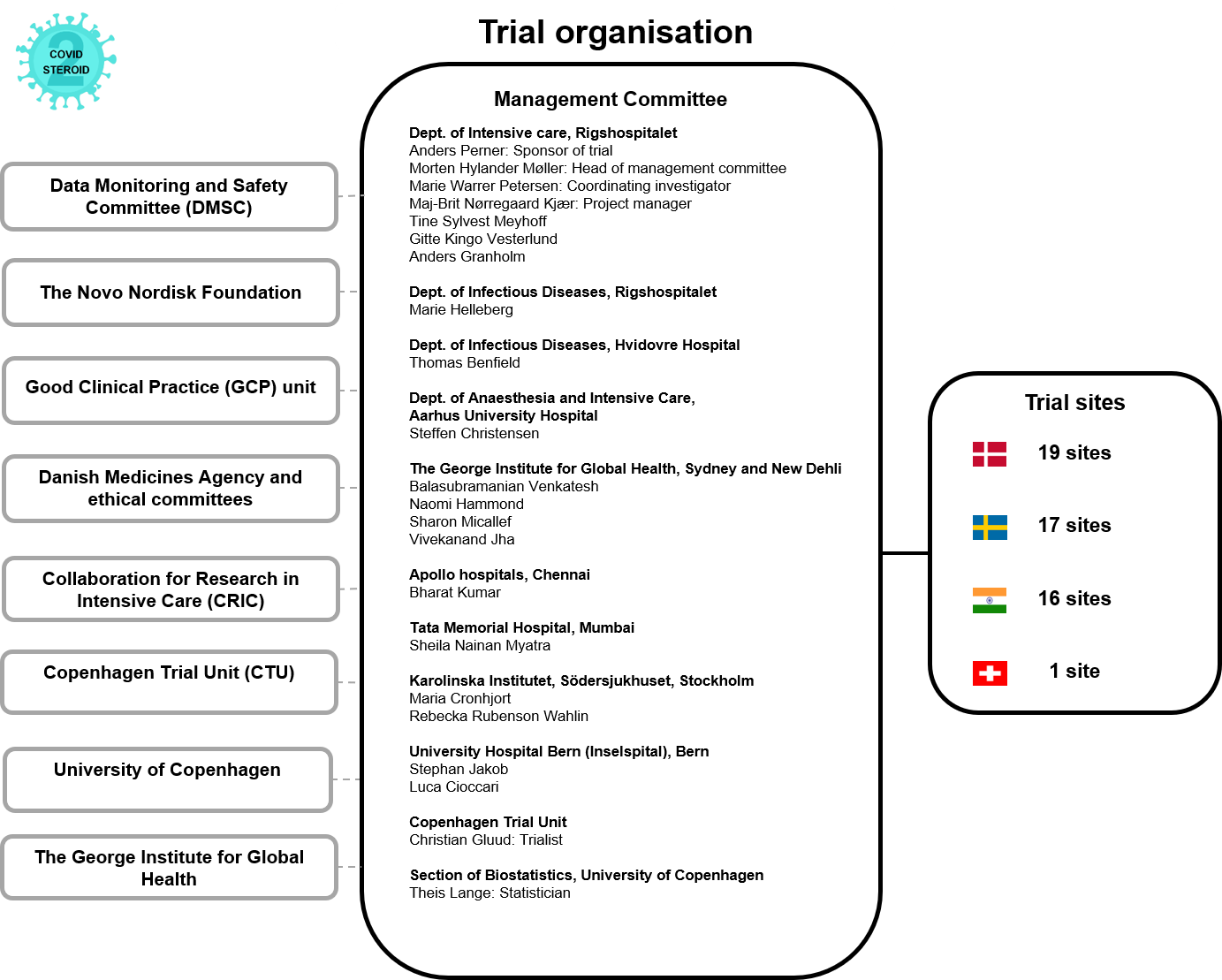 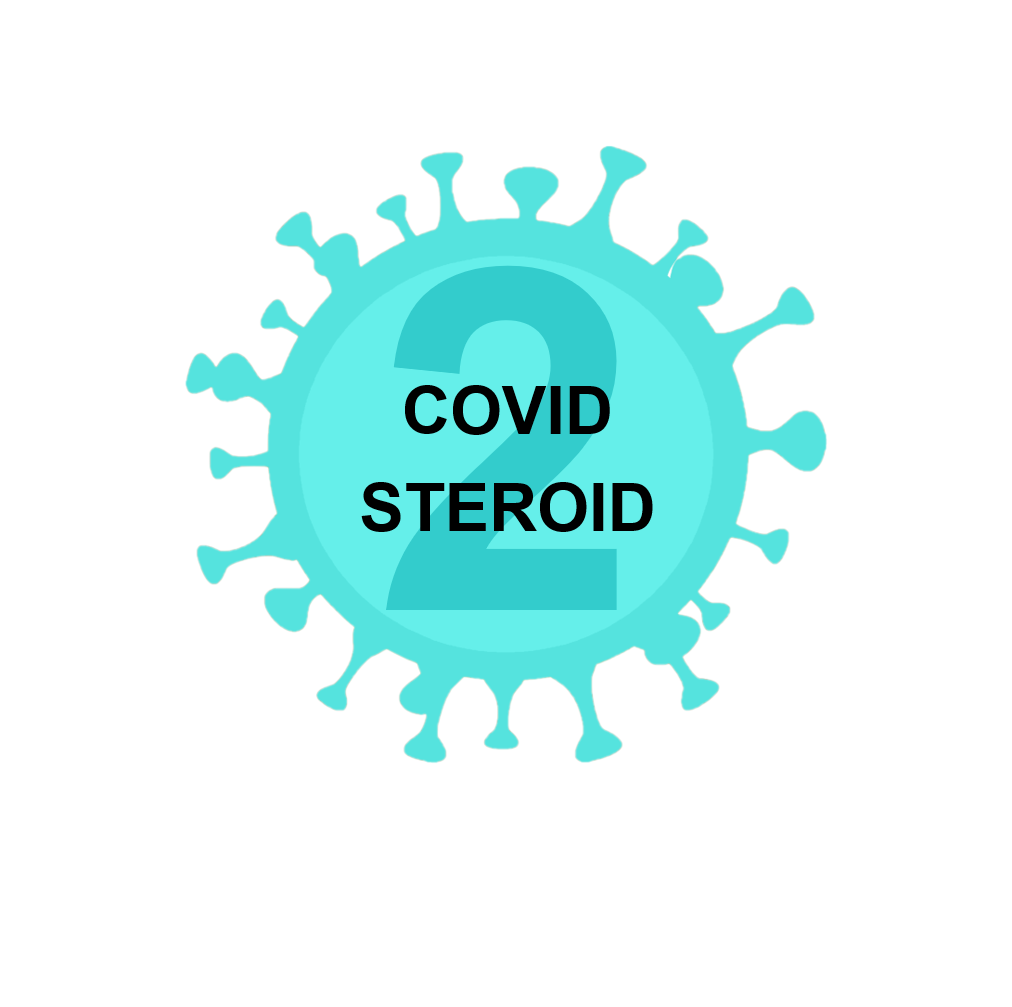 Inclusion criteria
 Aged 18 years or above AND 

 Confirmed COVID-19 requiring hospitalisation AND 

 Use of one of the following:
Invasive mechanical ventilation OR 
NIV or continuous use of CPAP for hypoxia OR 
Oxygen supplementation with flow ≥10 L/min independent of delivery system
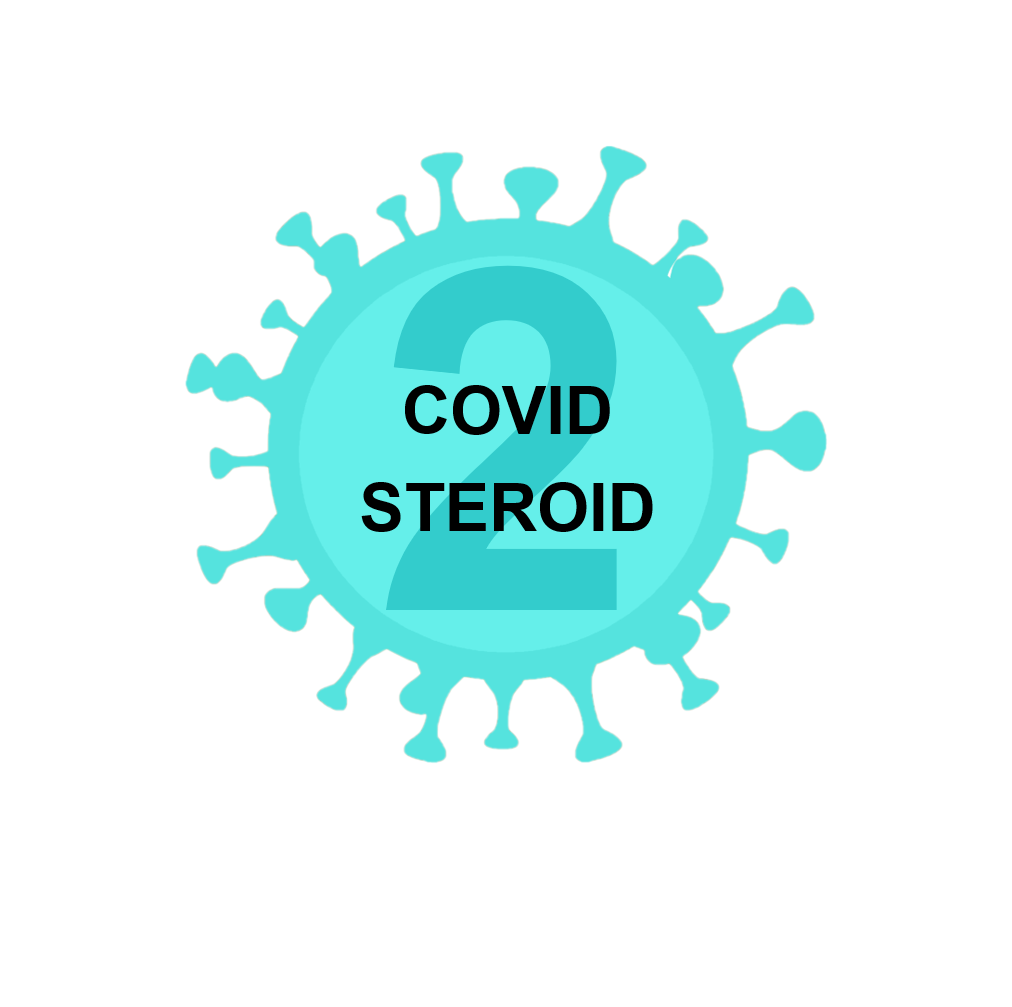 Exclusion criteria
Use of systemic corticosteroids for other indications than COVID-19 in doses higher than 6 mg dexamethasone equivalents 
Use of systemic corticosteroids for COVID-19 for 5 consecutive days or more 
Invasive fungal infection 
Active tuberculosis
Fertile woman (< 60 years of age) with positive urine human gonadotropin (hCG) or plasma-hCG
Known hypersensitivity to dexamethasone
Previously randomised into the COVID STEROID 2 trial 
Informed consent not obtainable
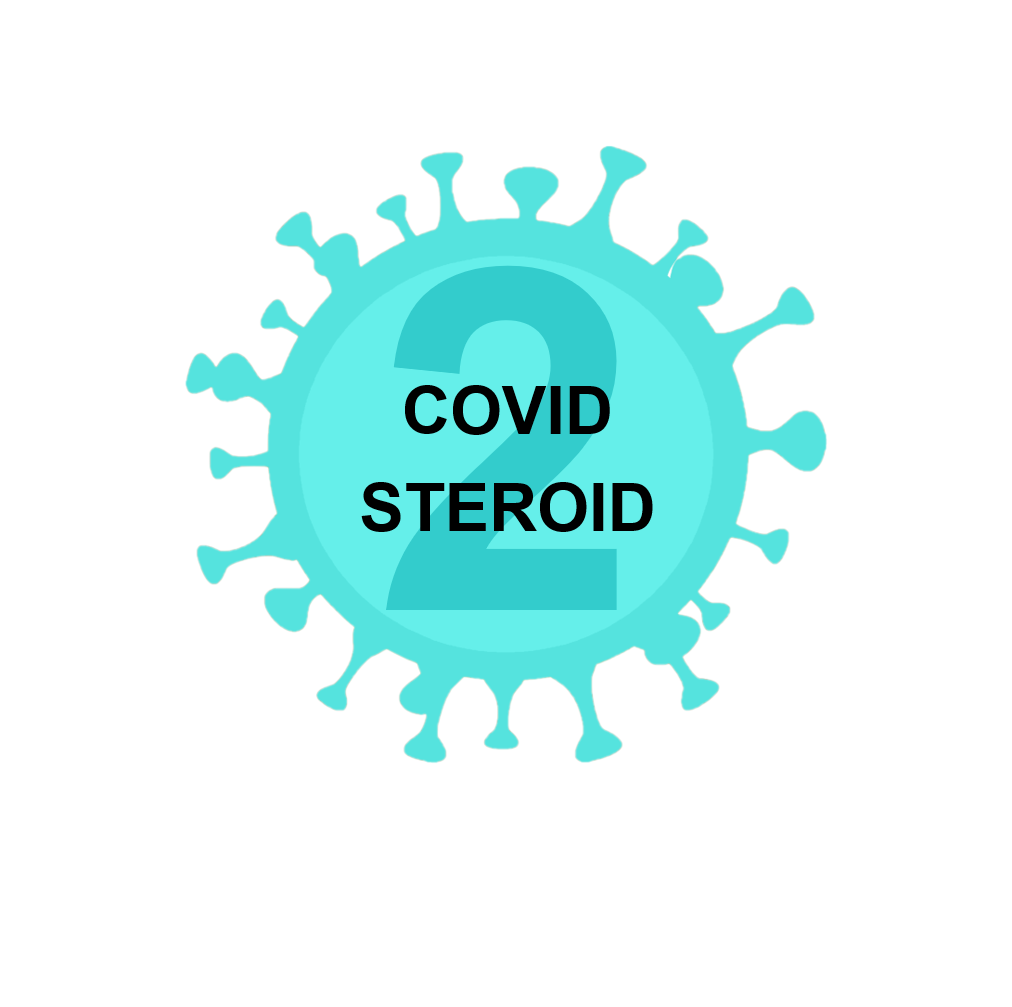 Intervention: 12 mg dexamethasone
12 mg dexamethasone in isotonic saline (0.9%)

Bolus injection (5 ml) every 24 hours

Mixture proportion according to local brand used
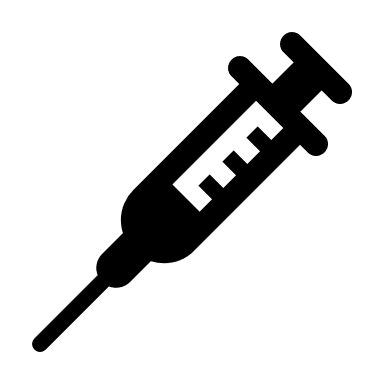 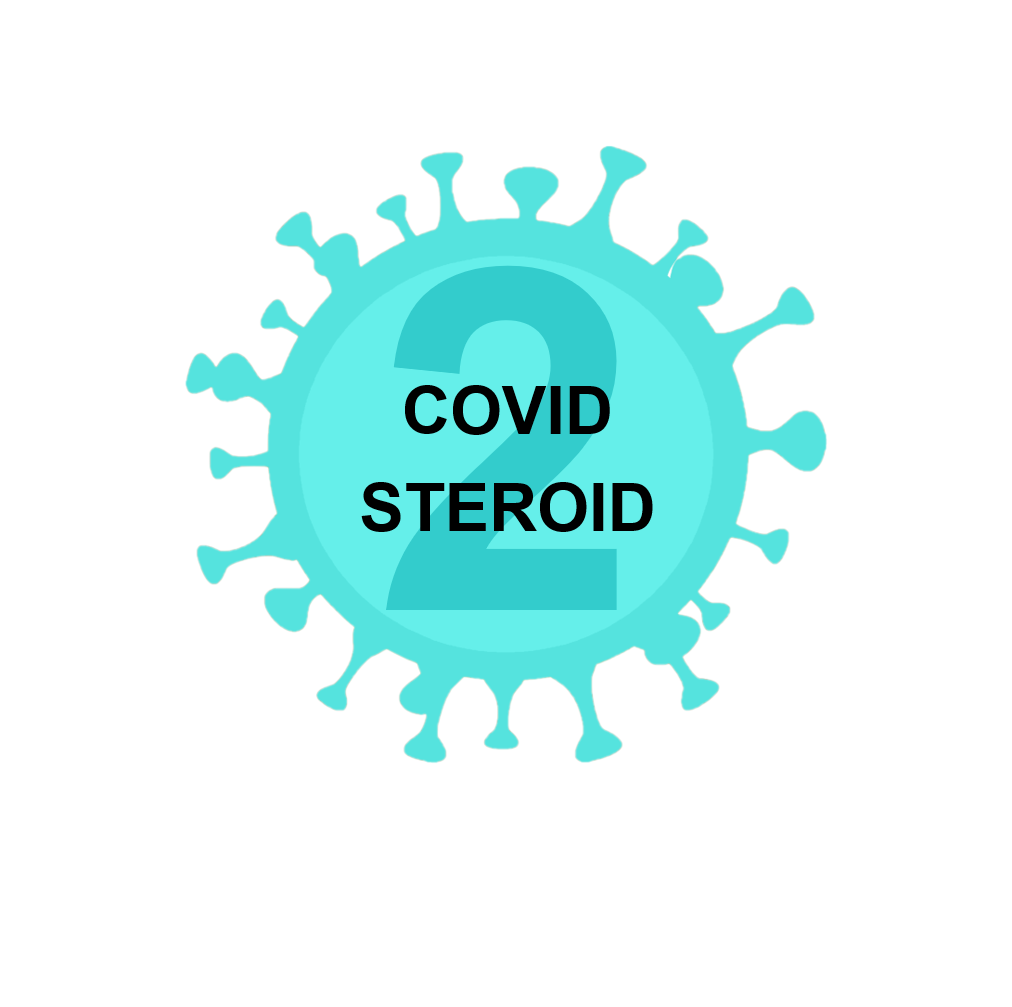 Control intervention: 6 mg dexamethasone
6 mg dexamethasone in isotonic saline (0.9%)

Bolus injection (5 ml) every 24 hours

Mixture proportion according to local brand used
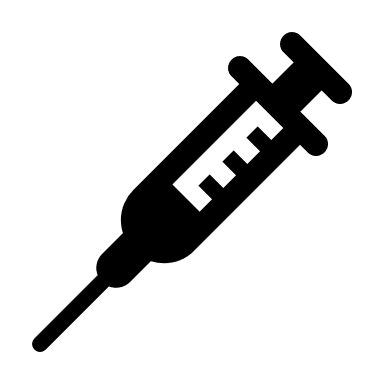 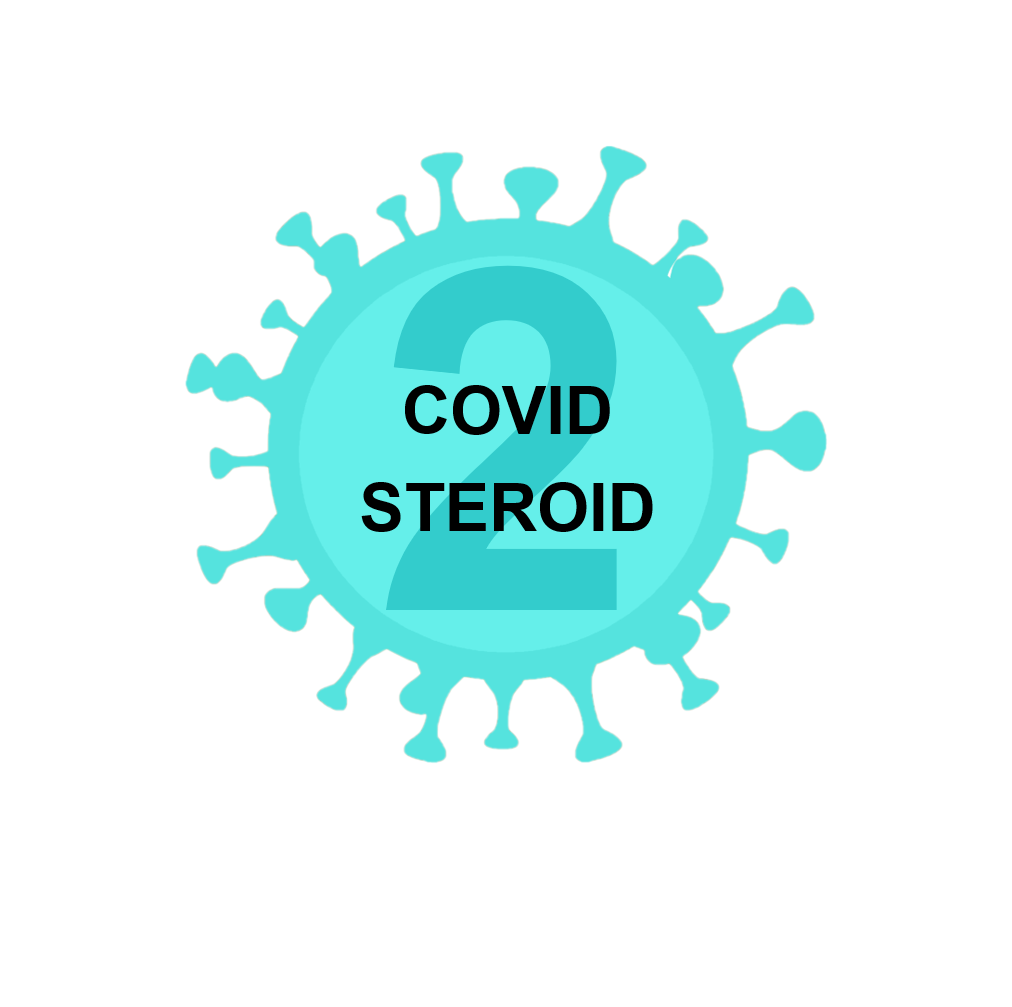 Intervention period
Up to 10 days from randomisation depending on the number of consecutive days with steroid use for COVID-19 before randomisation, e.g.
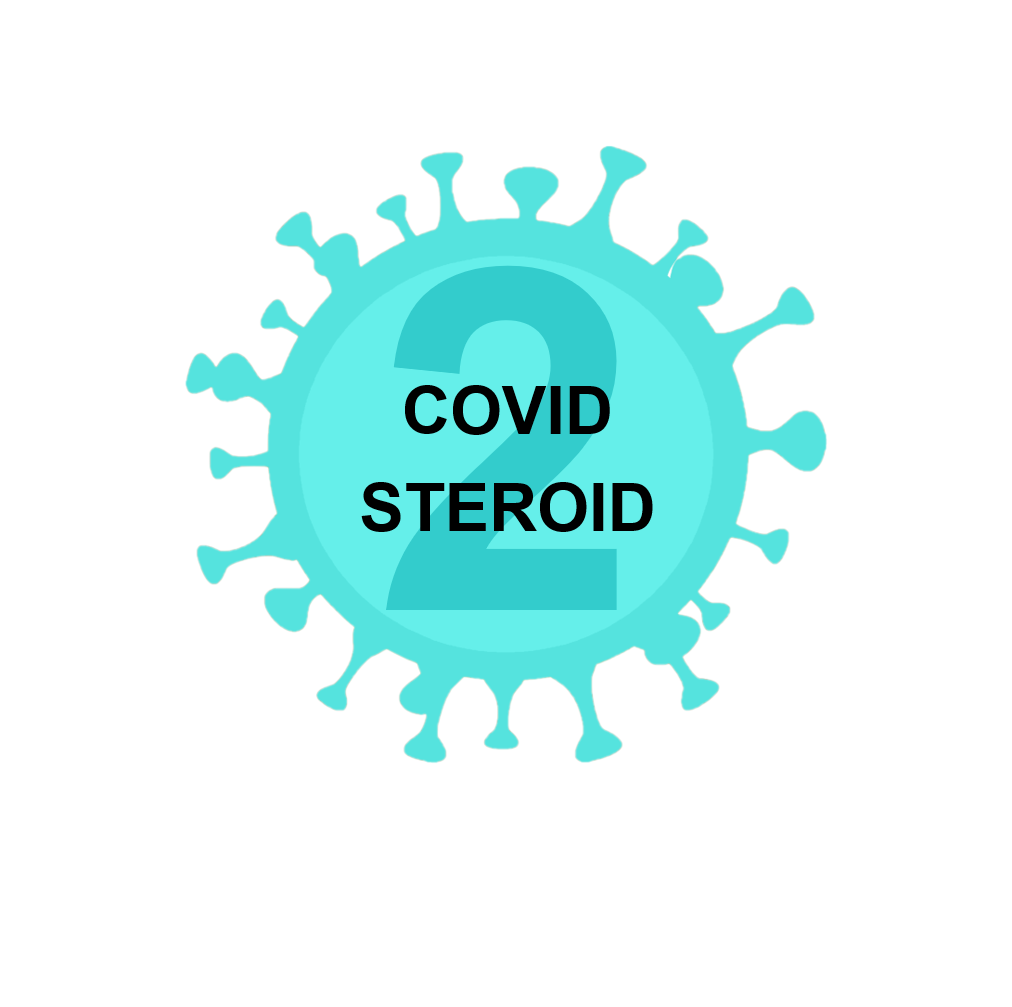 Intervention period
Up to 10 days from randomisation OR until discharge OR death

Transfer to other COVID STEROID 2 site within intervention period
CONTINUE intervention up to 10 days from randomisation

Transfer to non-trial site within intervention period
STOP intervention

Readmission to COVID STEROID 2 site within intervention period
CONTINUE intervention up to 10 days from randomisation
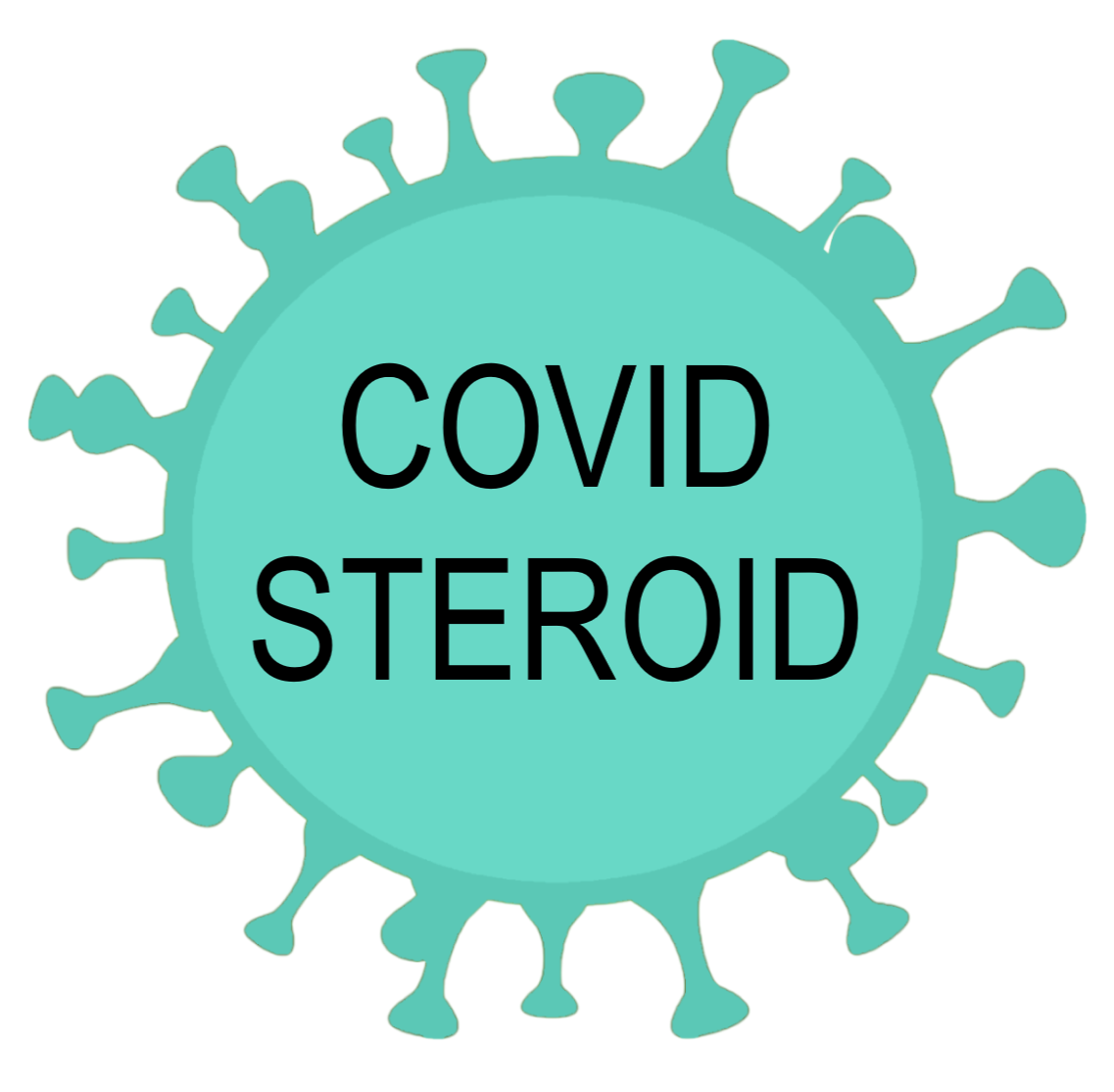 Protocol adherence
Daily registration of protocol violations during intervention period

Open-label corticosteroids?

Trial medication administered?
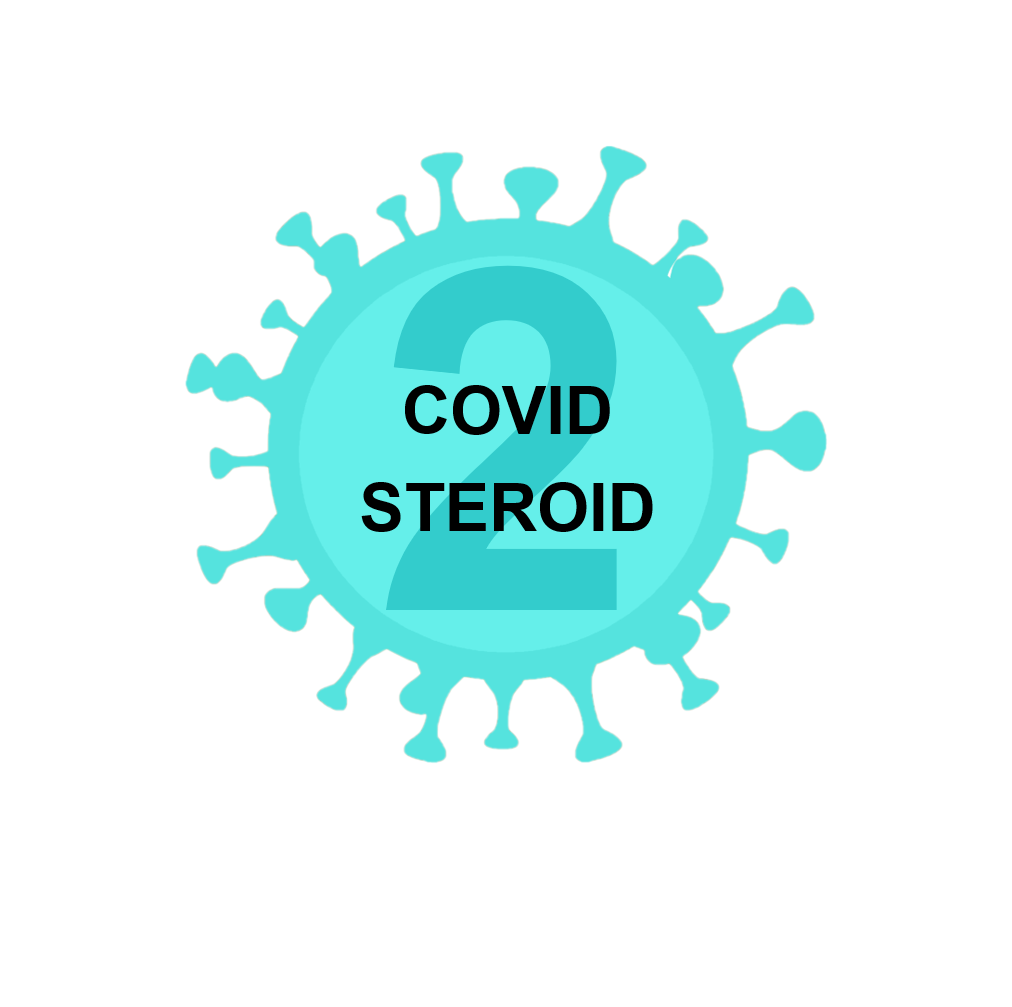 Outcomes
Secondary outcomesSARs at day 28
	New episodes of septic shock
	Invasive fungal infection
	Clinically important GI bleeding
	Anaphylaxis

All-cause mortality at day 28, 90 and 180

Days alive without life support at day 90 

Days alive and out of hospital at day 90 

Health-related quality of life (HRQoL) at day 180
	EQ-5D-5L
	EQ-VAS
Primary outcomeDays alive without life support at day 28	Mechanical ventilation	Circulatory support	Renal replacement therapy
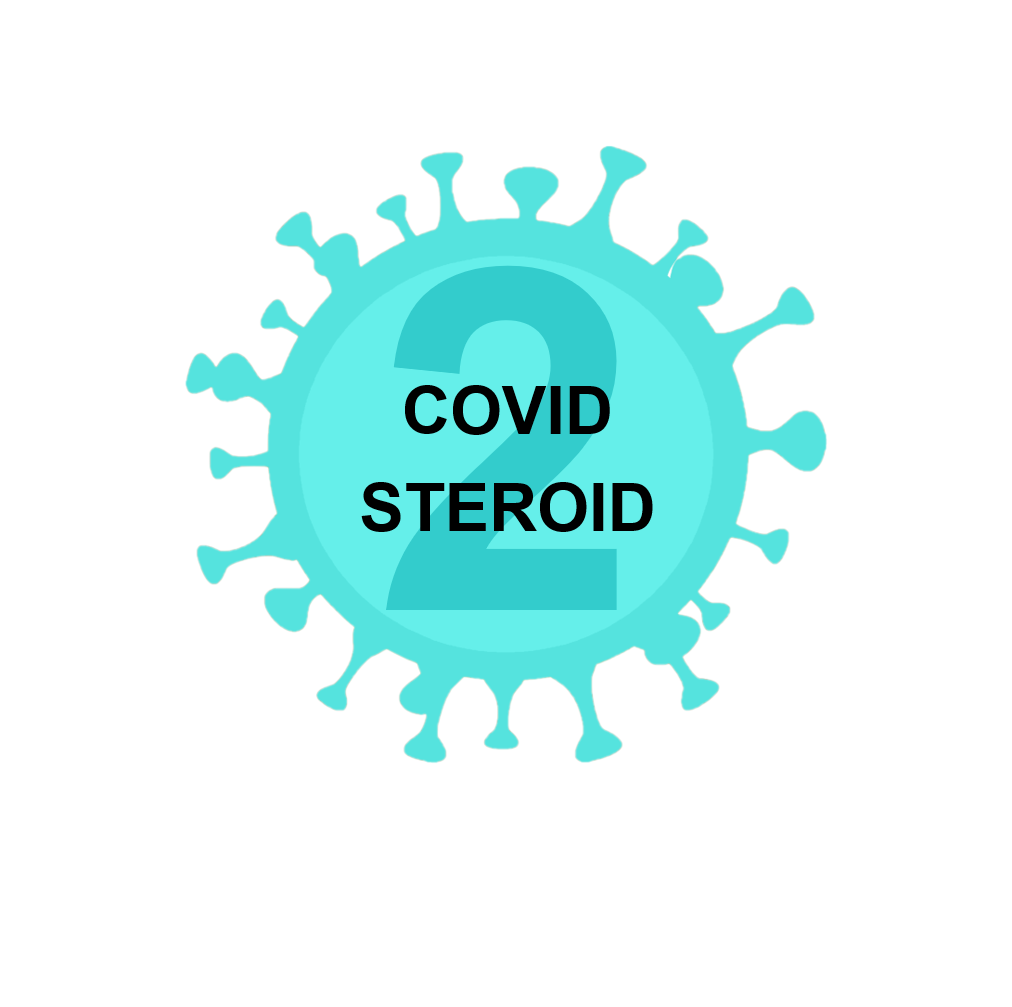 Participant timeline
Use of life support
Mortality
Days alive and out of hospital
Mortality
HRQoL
Use of life support
SARs
Mortality
Use of ECMO
Inclusion and exclusion criteria
Informed consent
Screening in eCRF
Randomisation
Daily trial medication up to day 10
Protocol violations
Use of life support
SARs
Use of life support
SARs
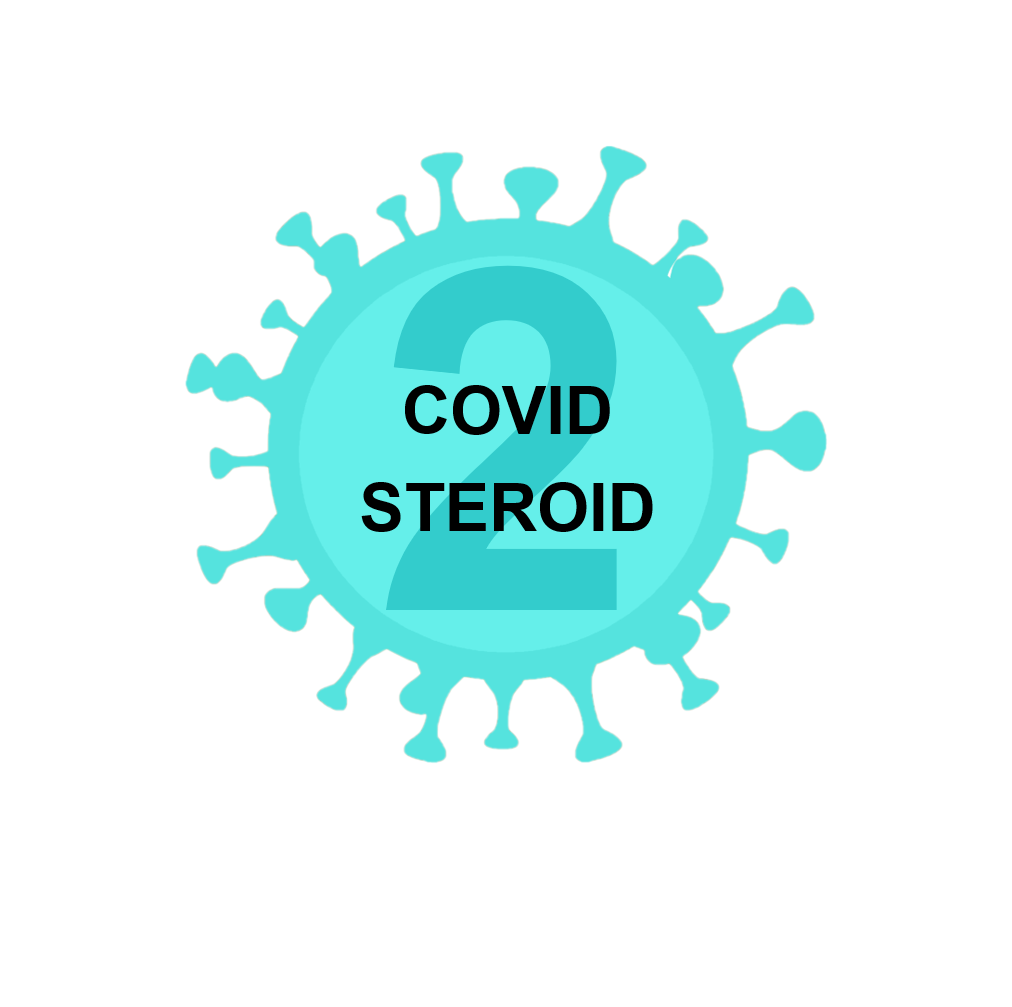 Trial staff
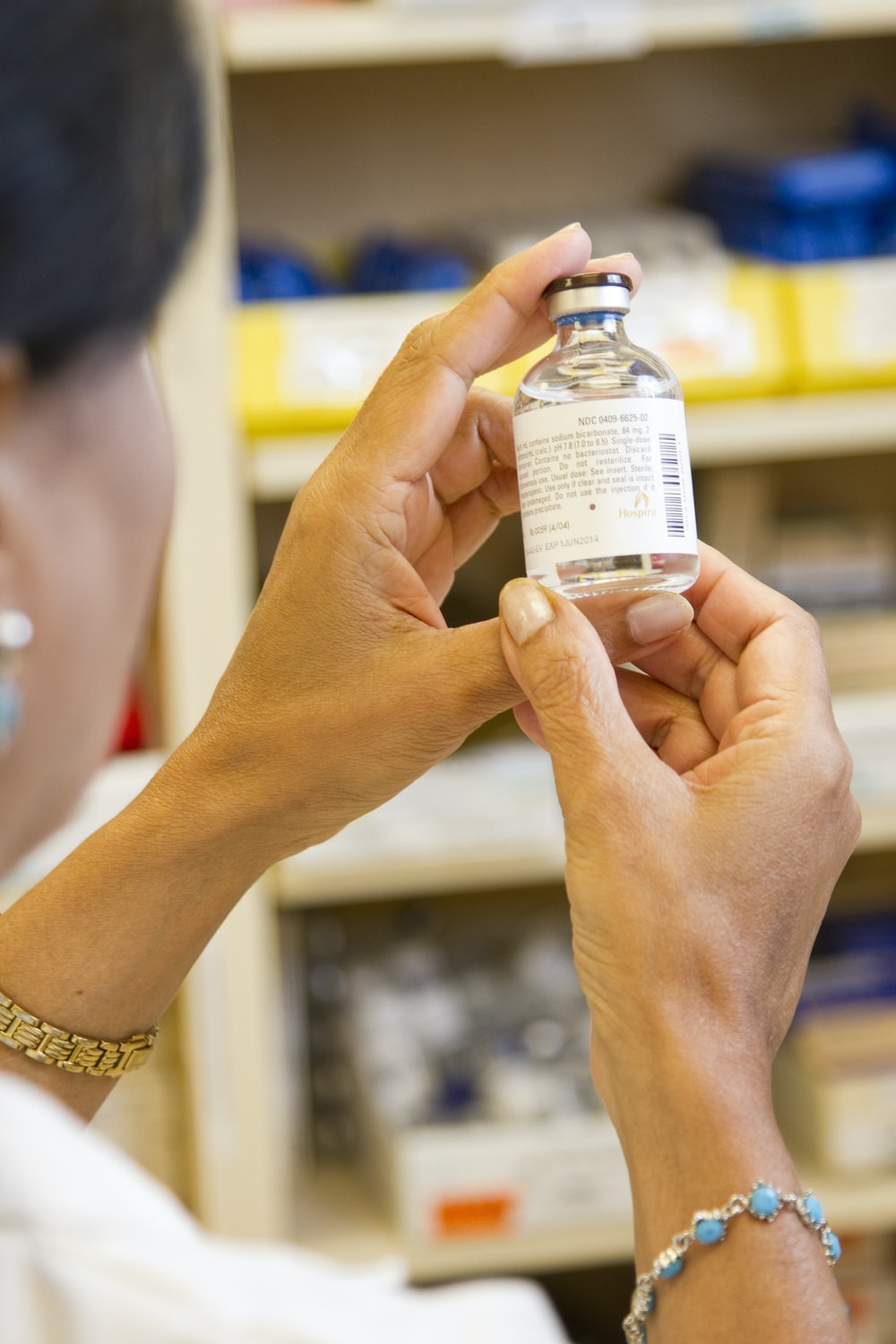 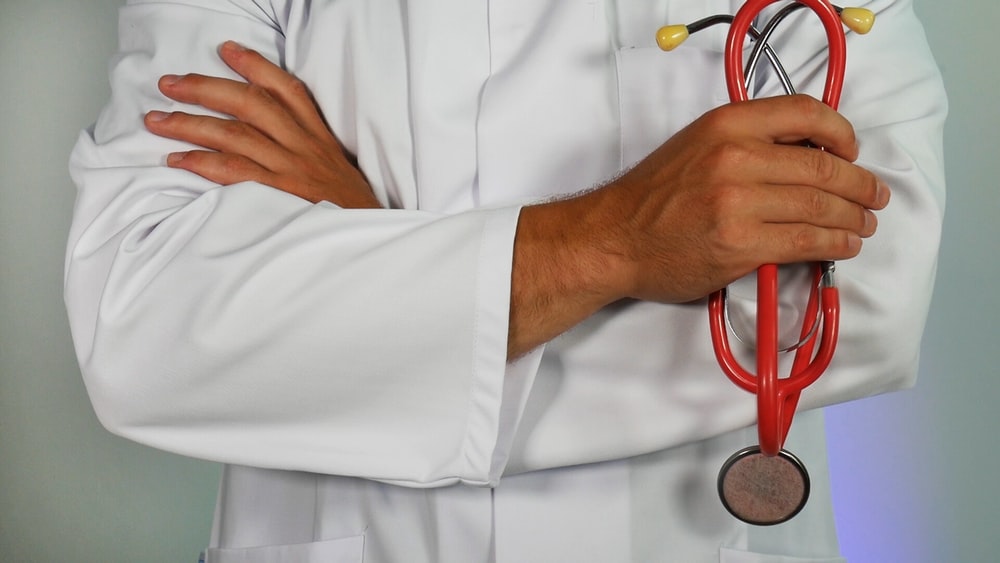 Unblinded staff
Screen and enrol
Prepare trial medications
Blinded staff
Care for patients
Give interventions
Outcome data entry
SAR/SAE/SUSAR reporting
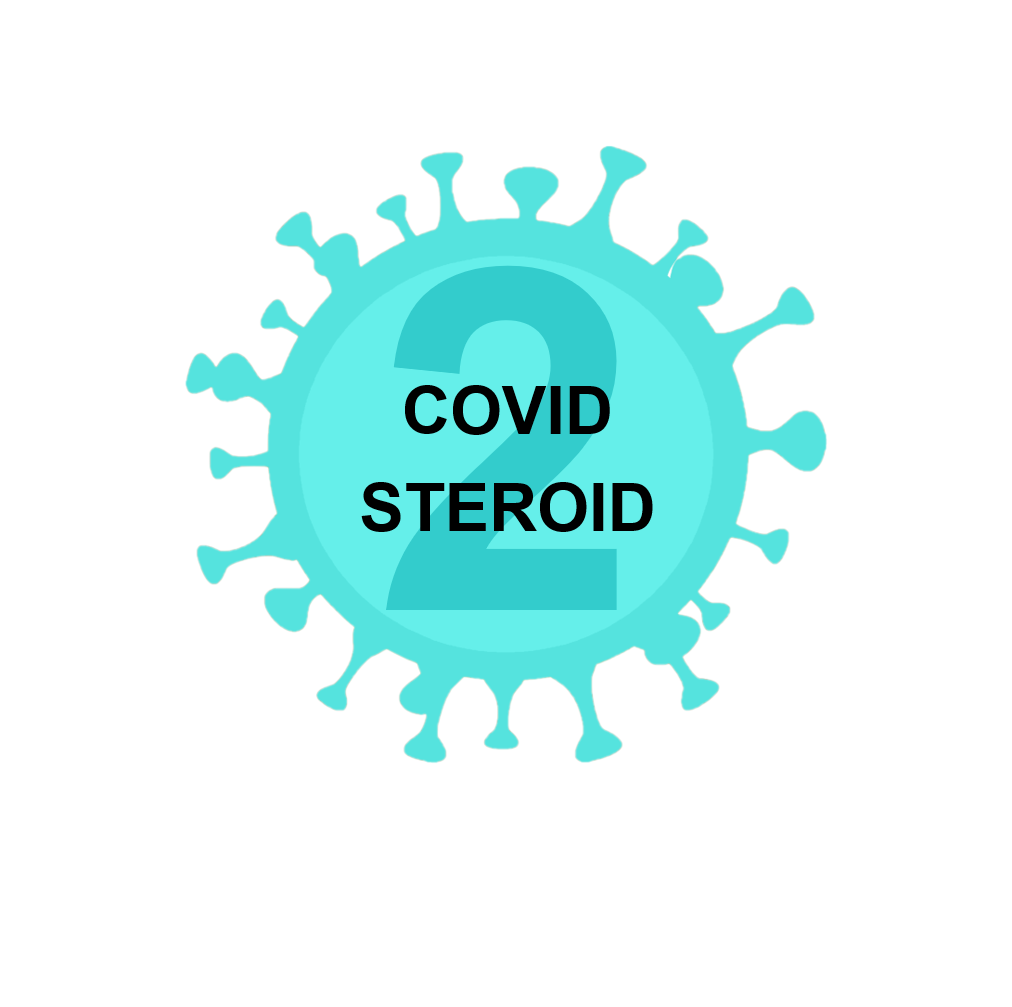 Role of unblinded staff
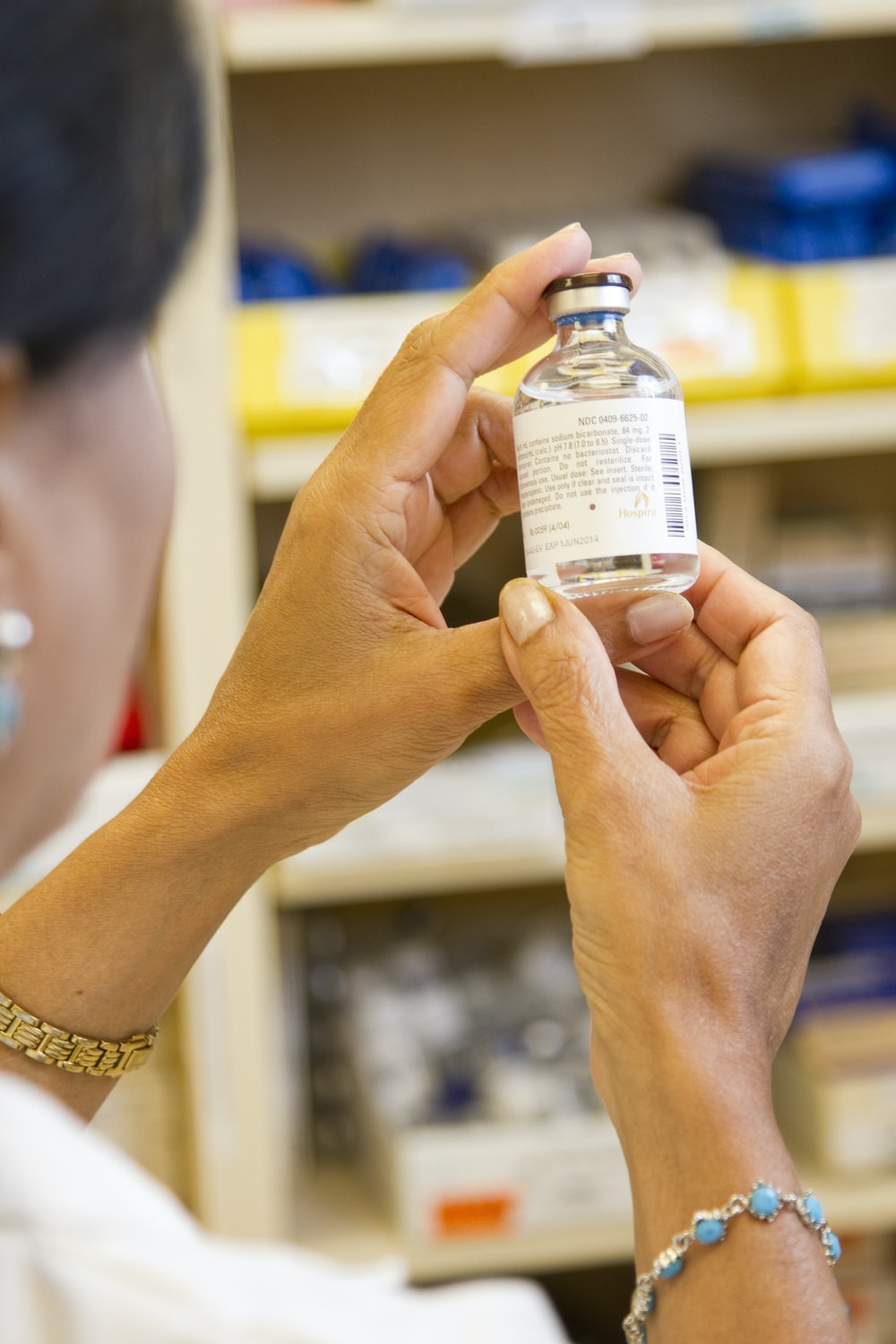 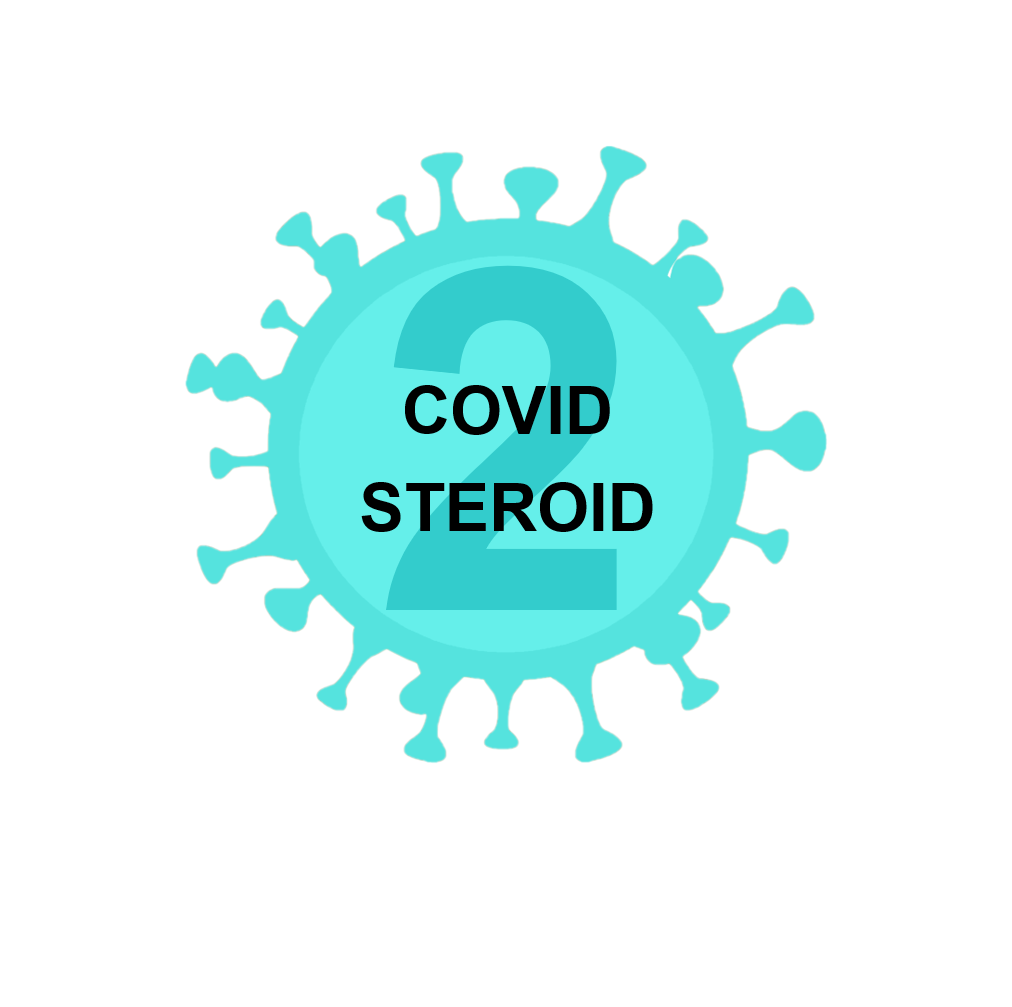 Screening
All patients fullfilling all inclusion criteria must be screened in eCRF

Obtain informed consent according to national law

Fill out baseline form in the eCRF
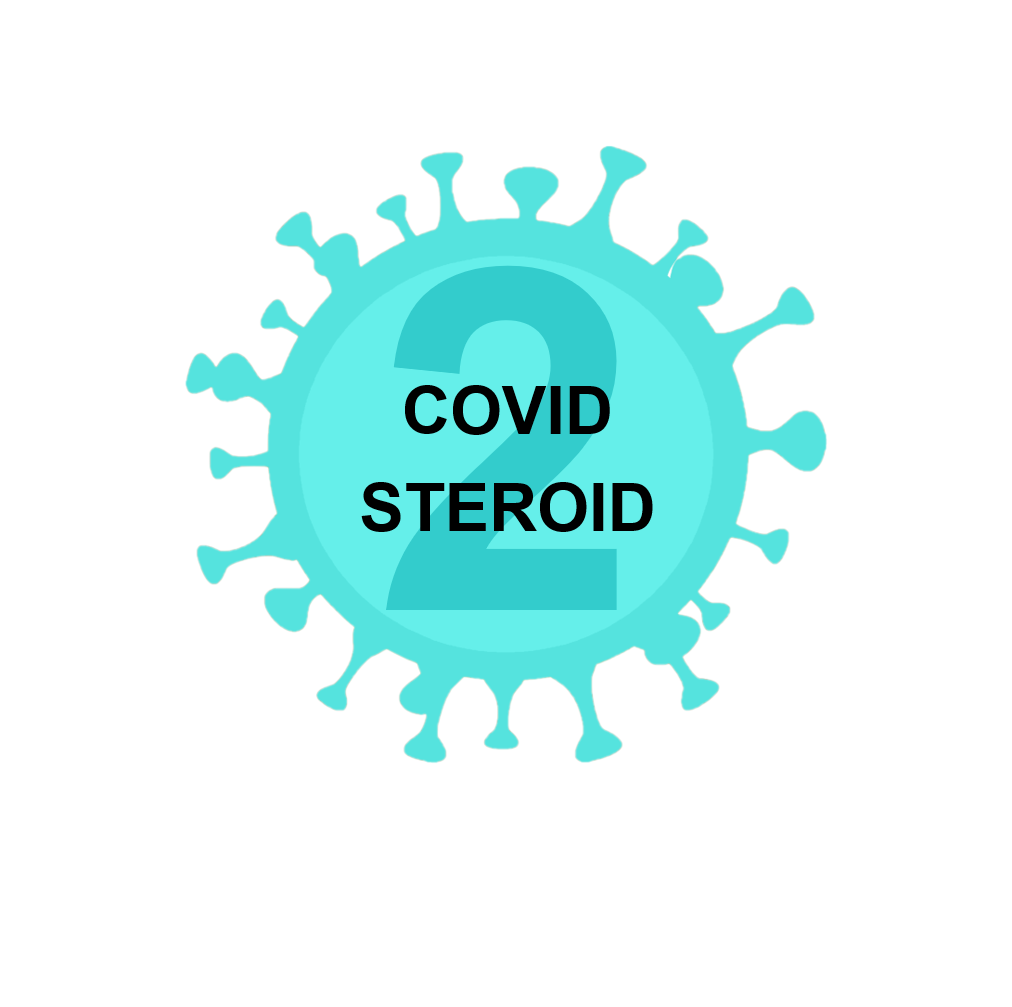 Blinding of trial medication
Trial medications are prepared once daily by two unblinded trial staff not involved in the care of the patients

Daily registration in Administered Trial Medication (ATM) form in eCRF
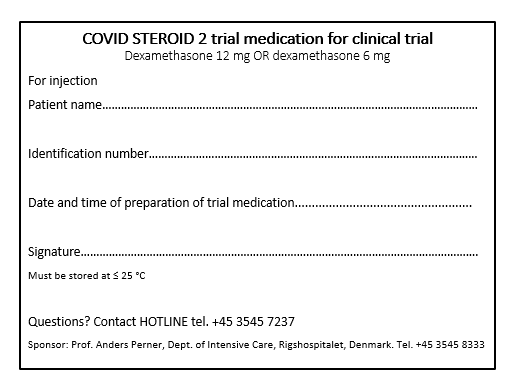 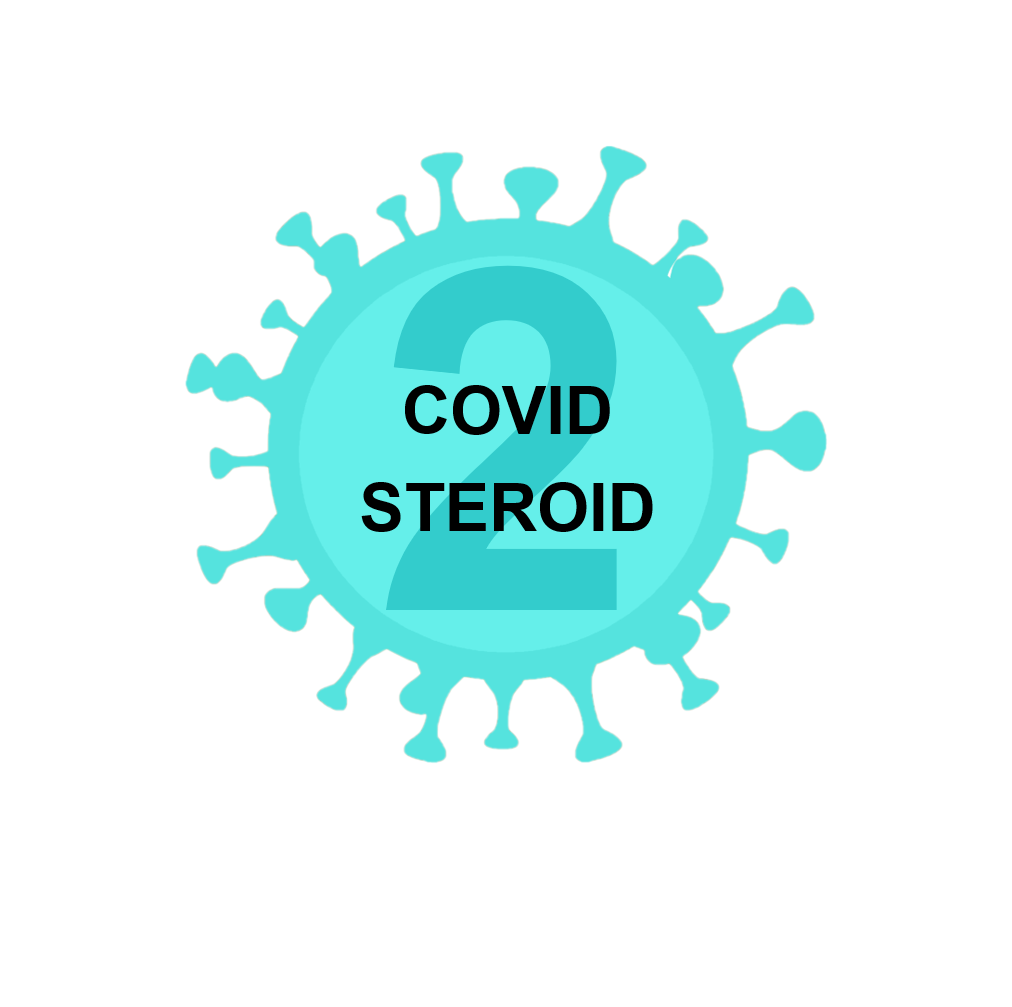 Role of blinded staff
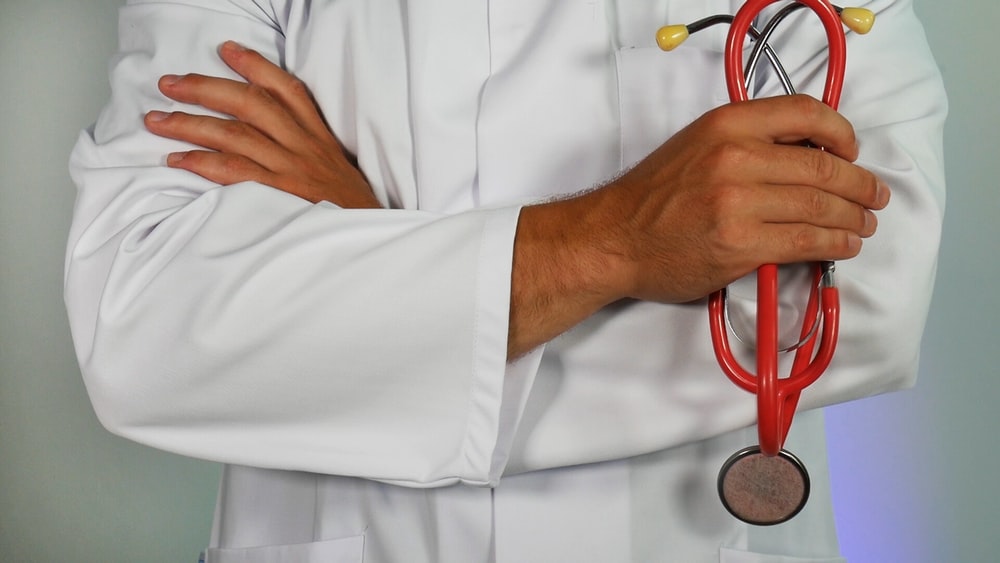 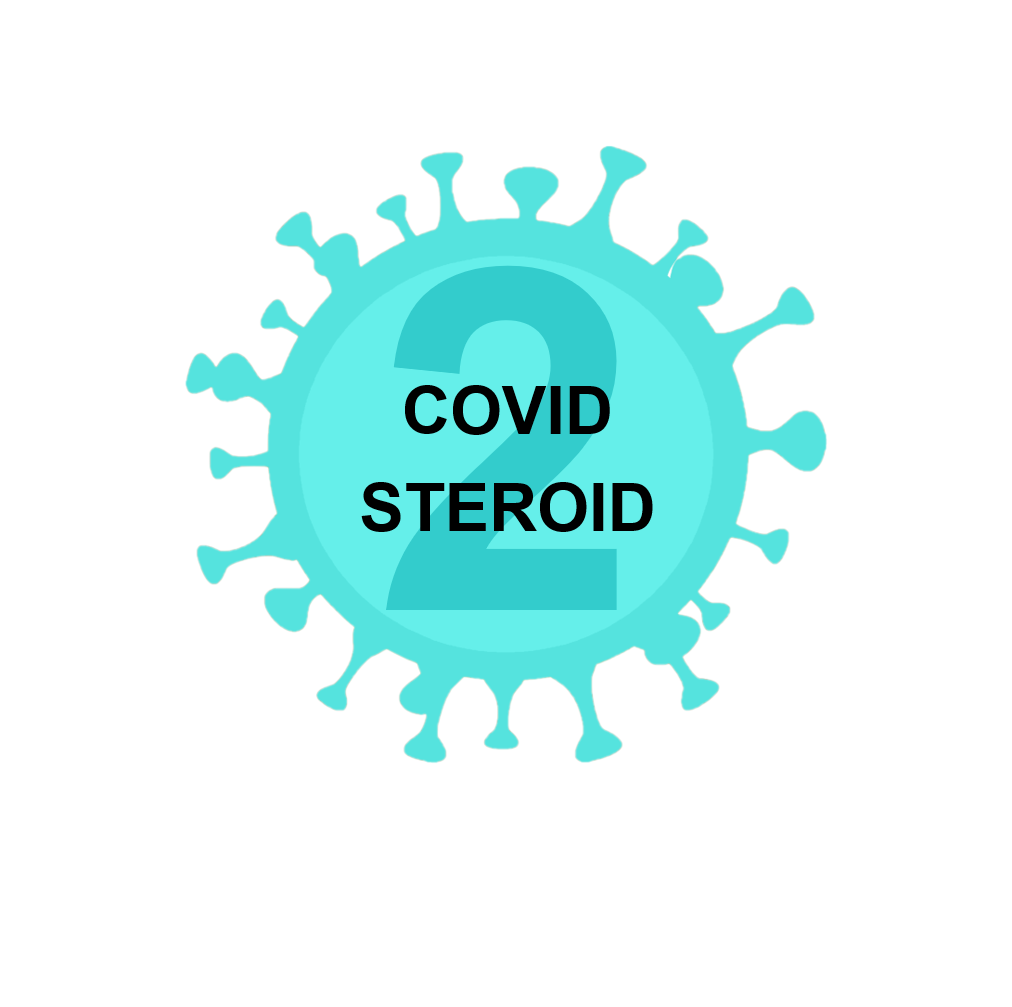 Blinded staff
Give intervention

Outcome data entry
Dayforms 1-14
Follow-up forms at day 28, 90, 180
Discharge and re-admission form
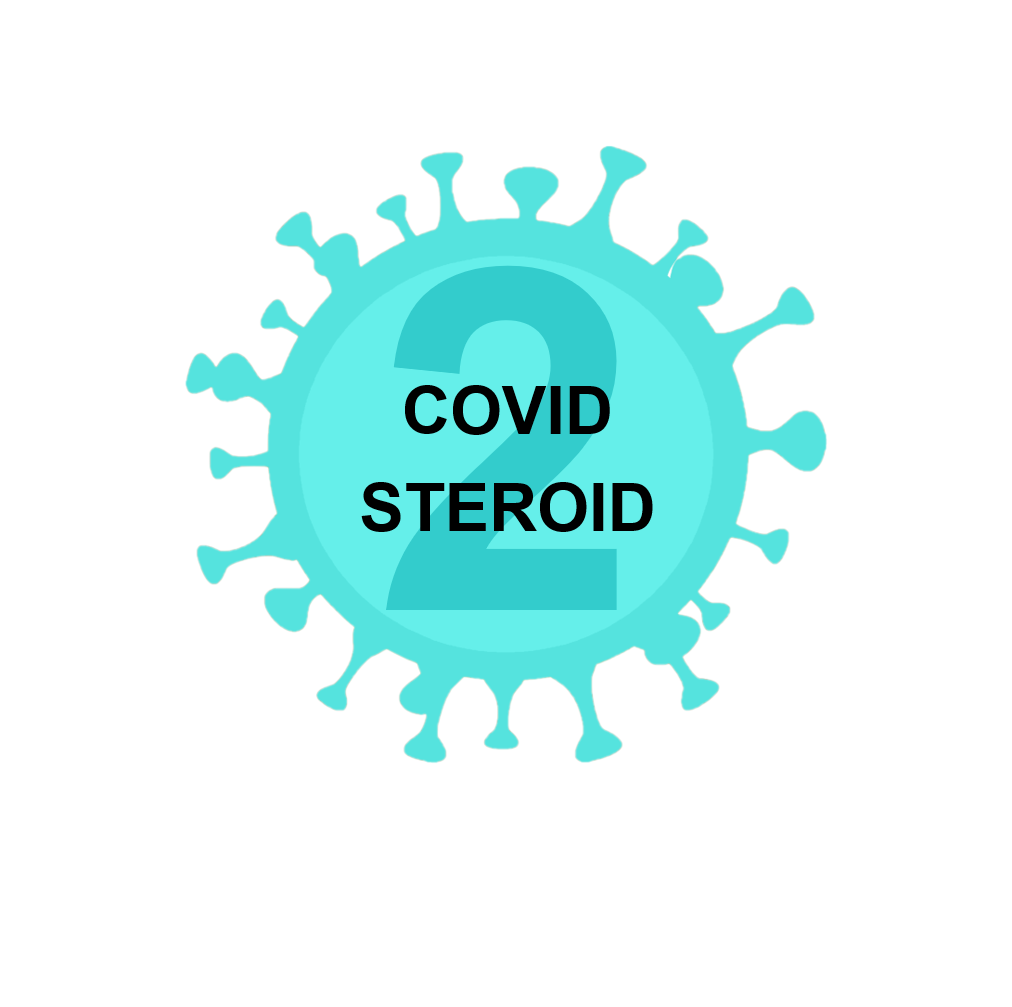 Reporting of SAR (day 1-28)
Secondary outcome registered in dayforms and 28-day follow-up form

New episodes of septic shock (Sepsis-3 criteria)
Invasive fungal infections
Clinically important GI bleeding (≥ 2 units of RBCs)
Anaphylaxis
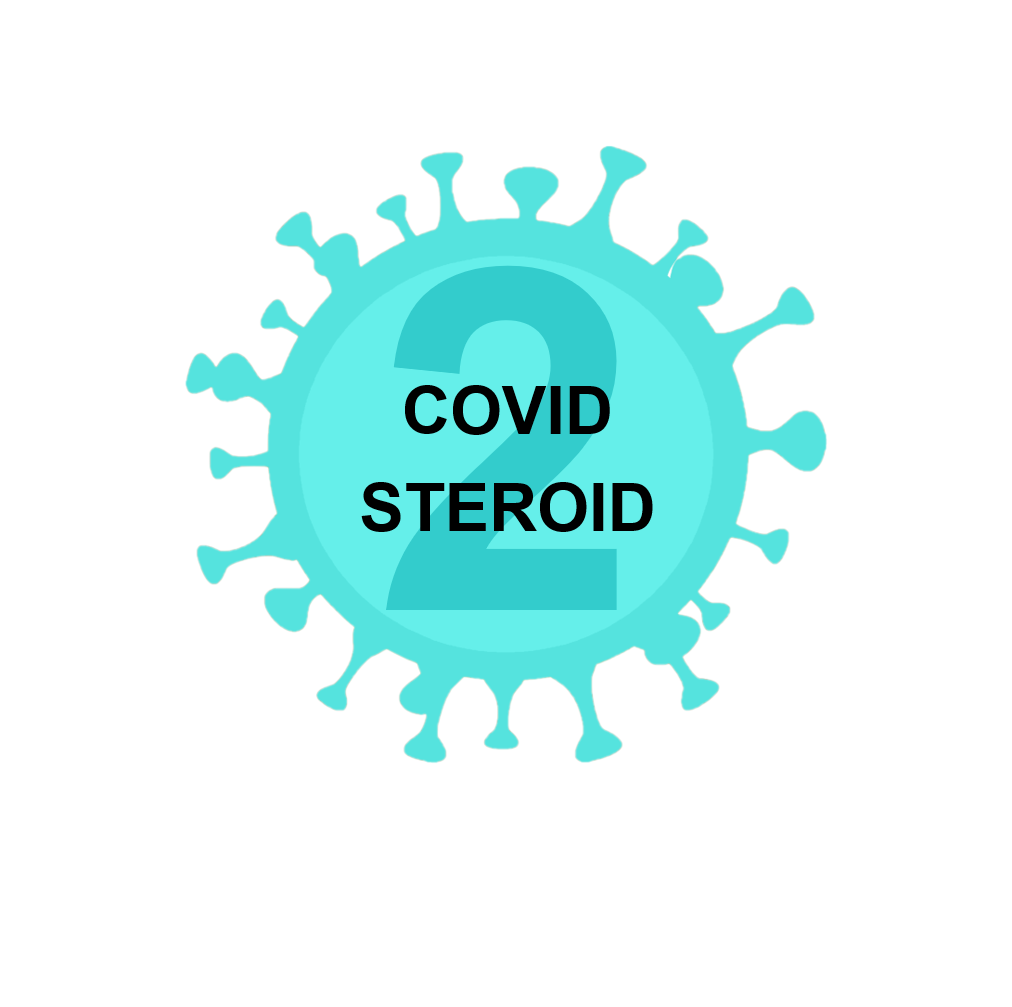 SAE and SUSAR
Report any serious adverse event (SAE) to sponsor within 24 hours

If SAE is deemed related to the intervention (SUSAR)
Contact the sponsor without undue delay 
Fill in the SUSAR report form (#14a in the Trial Master File) and e-mail it to sponsor
COVID STEROID 2 hotline
+45 3545 7237covid-steroid@cric.nu
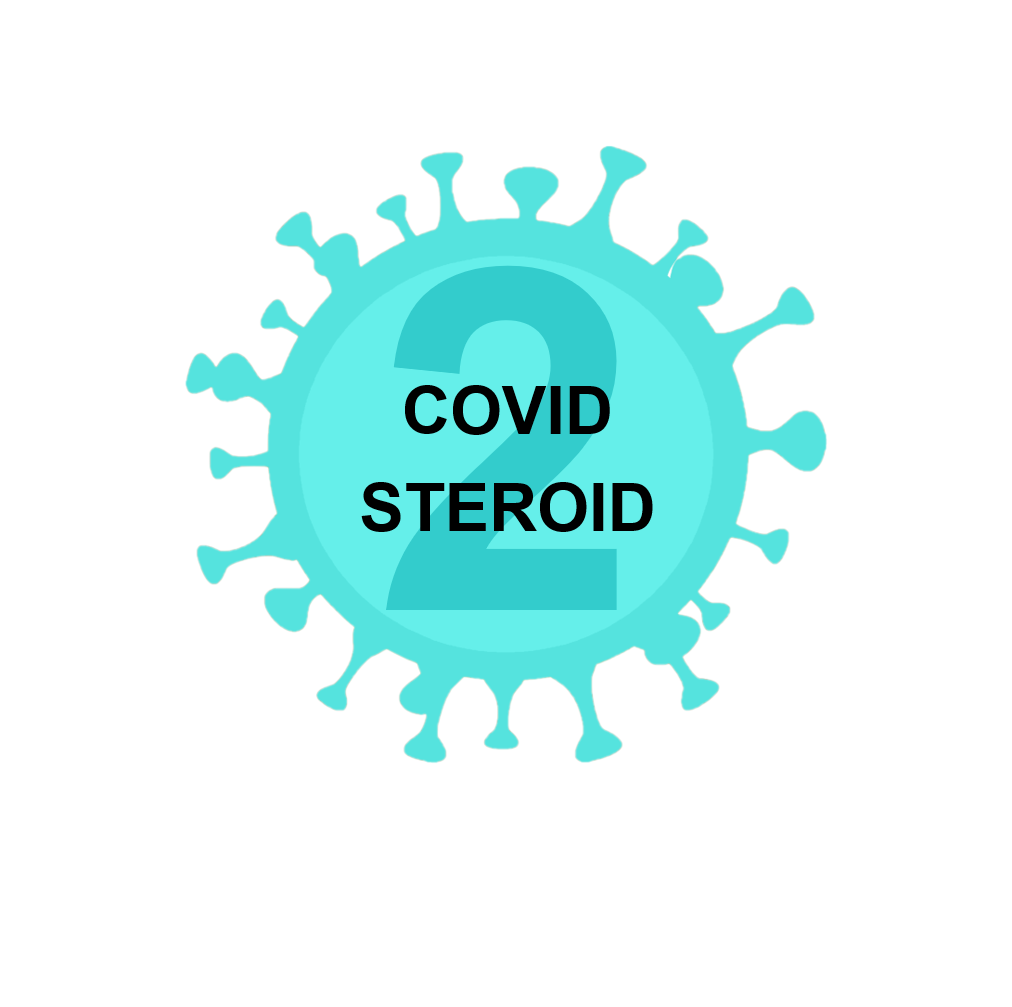 Unblinding
Unblinding can be performed at any time
Contact the local sponsor
Local sponsor will contact the unblinded trial staff
COVID STEROID 2 hotline
+45 3545 7237covid-steroid@cric.nu
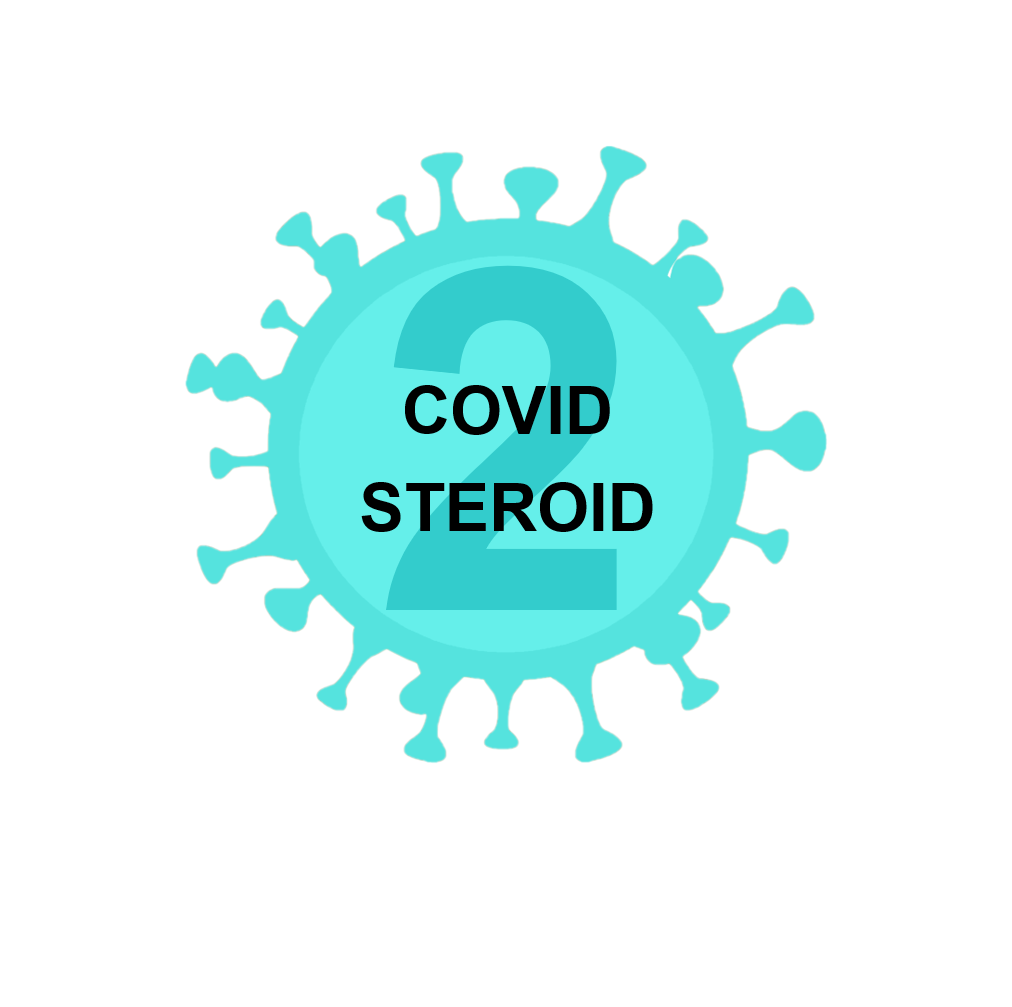 Withdrawal
A participant may have the intervention stopped at any time 

Withdrawal at the choice of the investigator 
SARs or SUSARs
In the interest of the participant
Withdrawal from active therapy
Compulsory hospitalisation

Withdrawal at the choice of the participant or next of kin
Ask for permission to continue data registration
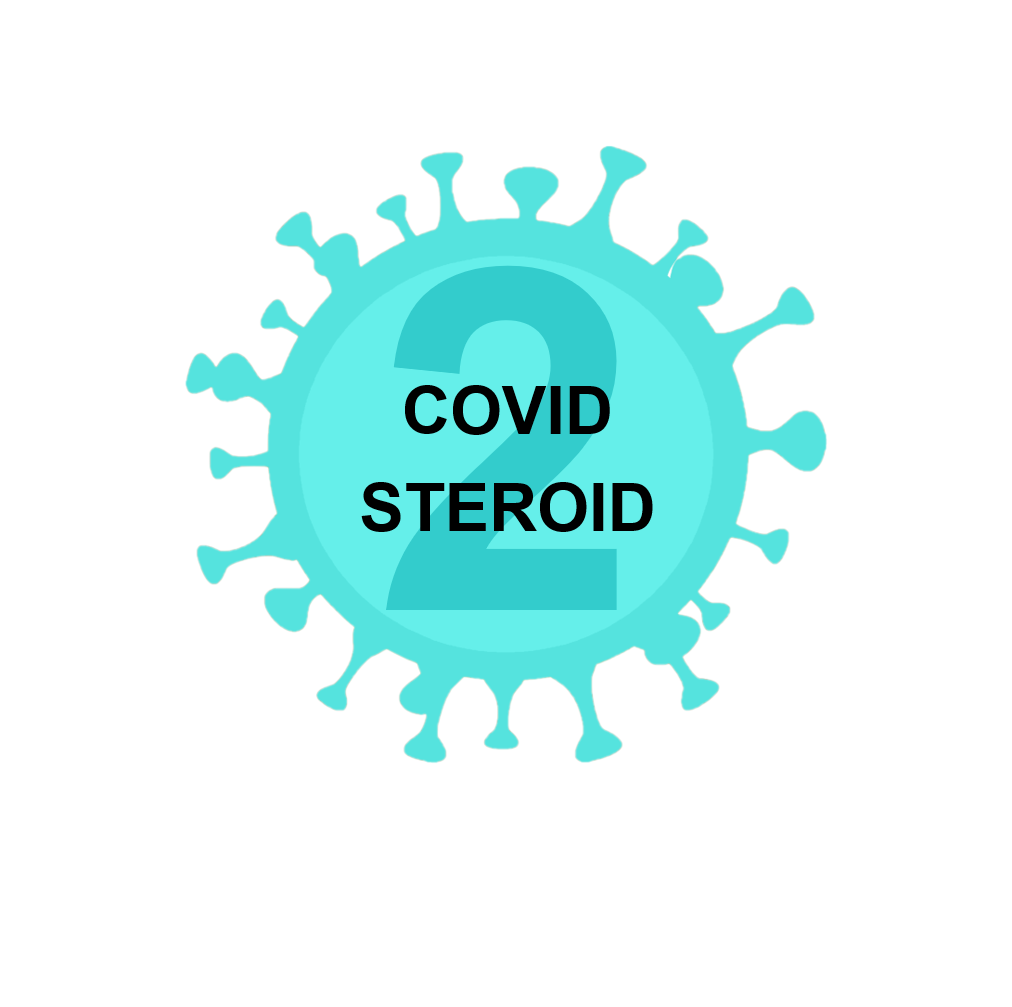 Role of primary investigator
Primary roleResponsible for daily operation of trial at trial site

Remember to
Provide information for clinicians
Ensure that trial medication is available on site
Stay current with updates in Trial Master File
[Speaker Notes: PI er ansvarlige for daglige drift af forsøg på forsøgssite i samarbejde med de studerende. 

Husk at PI skal videregive information til øvrige personale om forsøget og de enkelte personalegruppers opgaver. Vi har udarbejdet folder og udkast til mail til plejepersonale, som de må gerne må sende rundt. Vi sender en startmappe ud til alle forsøgssites i morgen indeholdende:
Folder, lommekort, sengeskilte
Medicinmappe indeholdende medicinlog, labels
Husk at PI skal sikre sig, at der er nok forsøgsmedicin på lager. Vi anvender hyldevare, så denne funktion varetages formentlig af sygehusapoteket, men dette skal undersøges. 
PI må meget gerne oprette et standard forskningsnotat de studerende kan bruge. Vi opretter et tilgængeligt for alle hospitaler i Region H. I kan meget vel oprette et fælles notat for alle afdelinger eller hospitaler i jeres region. I dette journalnotat skal hotline fremgå.
Holde sig ajour med opdatering i TMF. Der udsendes mail, når denne opdateres til alle PI og studerende. 

OBS PI får blindet adgang til eCRF, da det er et krav at PI har adgang til forsøgssites data.]
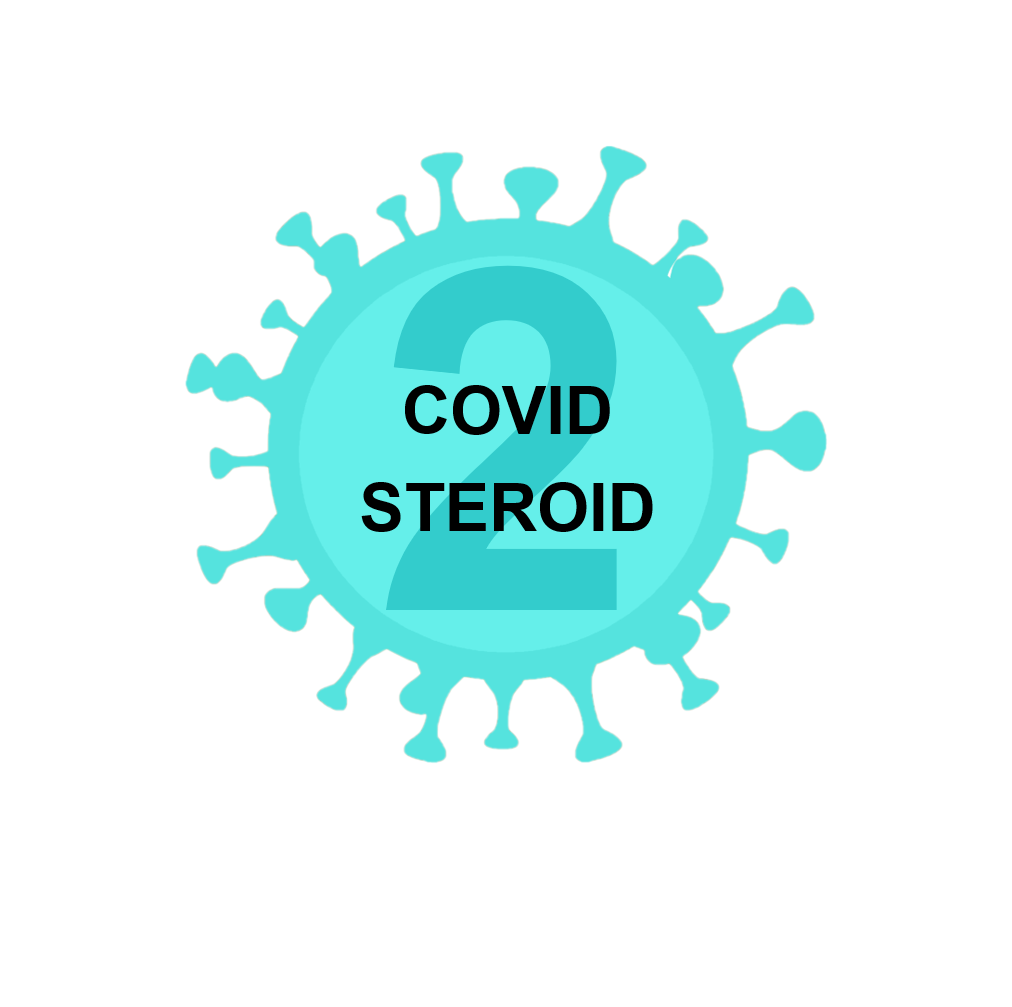 Trial documents
Go to www.cric.nu/covid-steroid-2
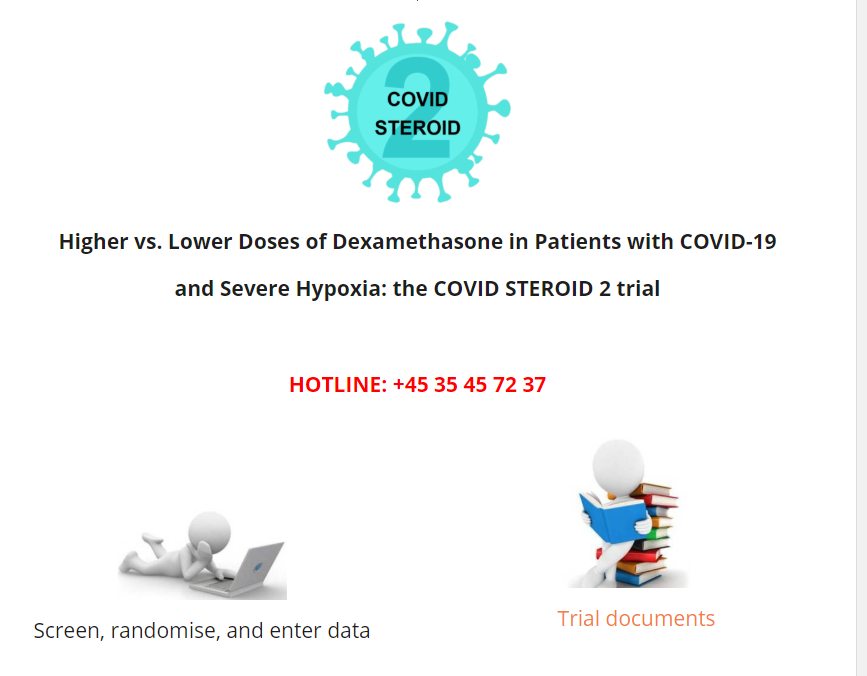 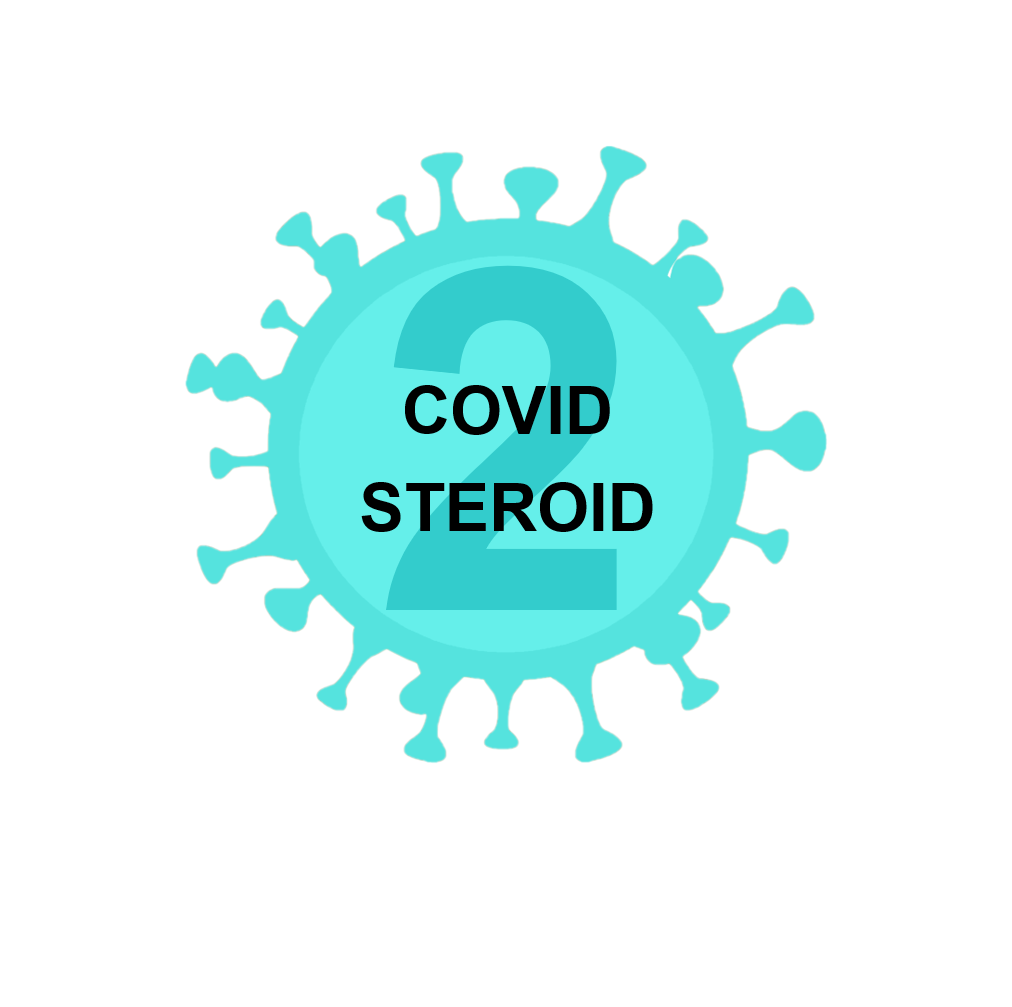 To access eCRF
Go to www.cric.nu/covid-steroid-2
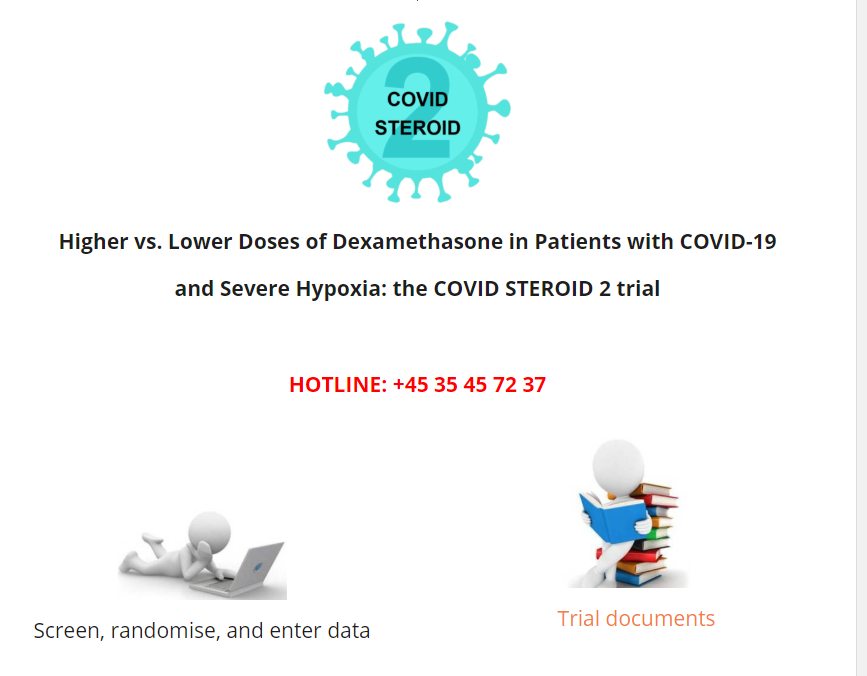 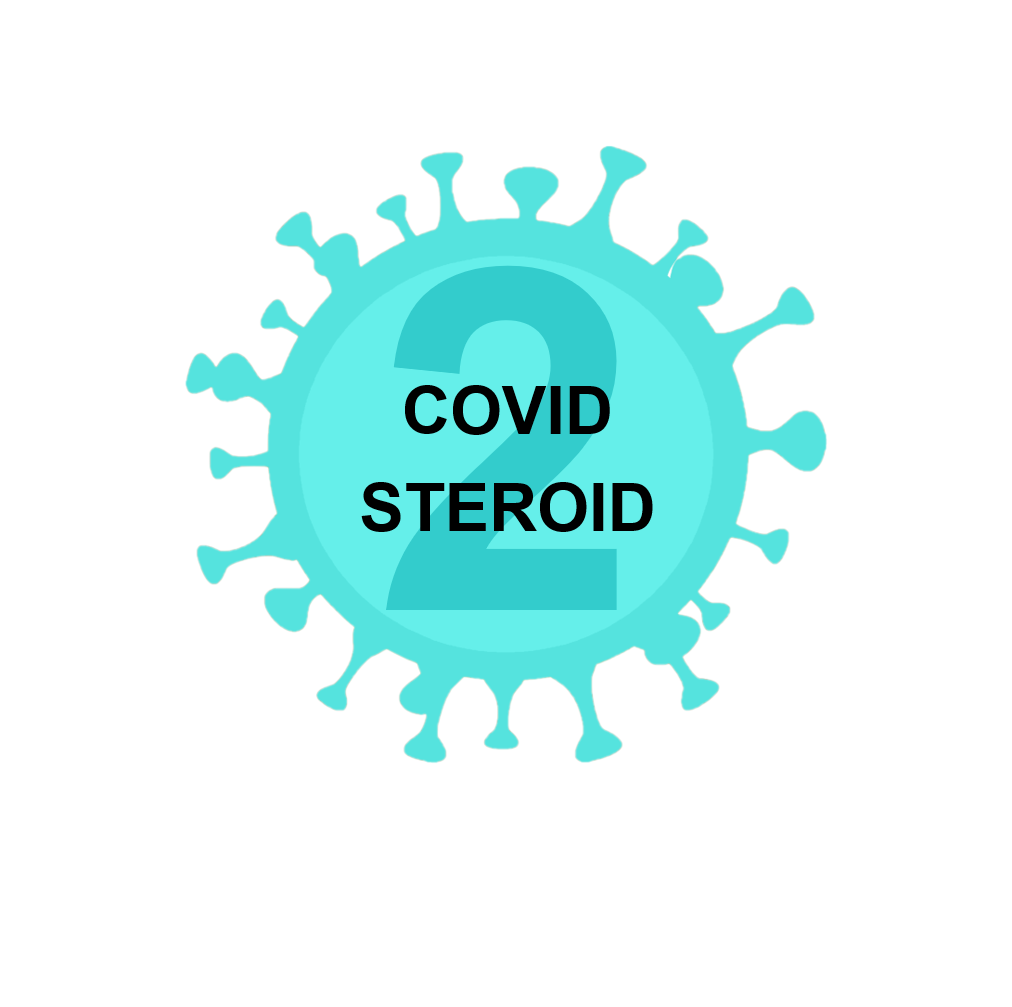 Contact
Do you need help?
Call the COVID STEROID 2 hotline
+45 3545 7237
Available 24/7
or
covid-steroid@cric.nu
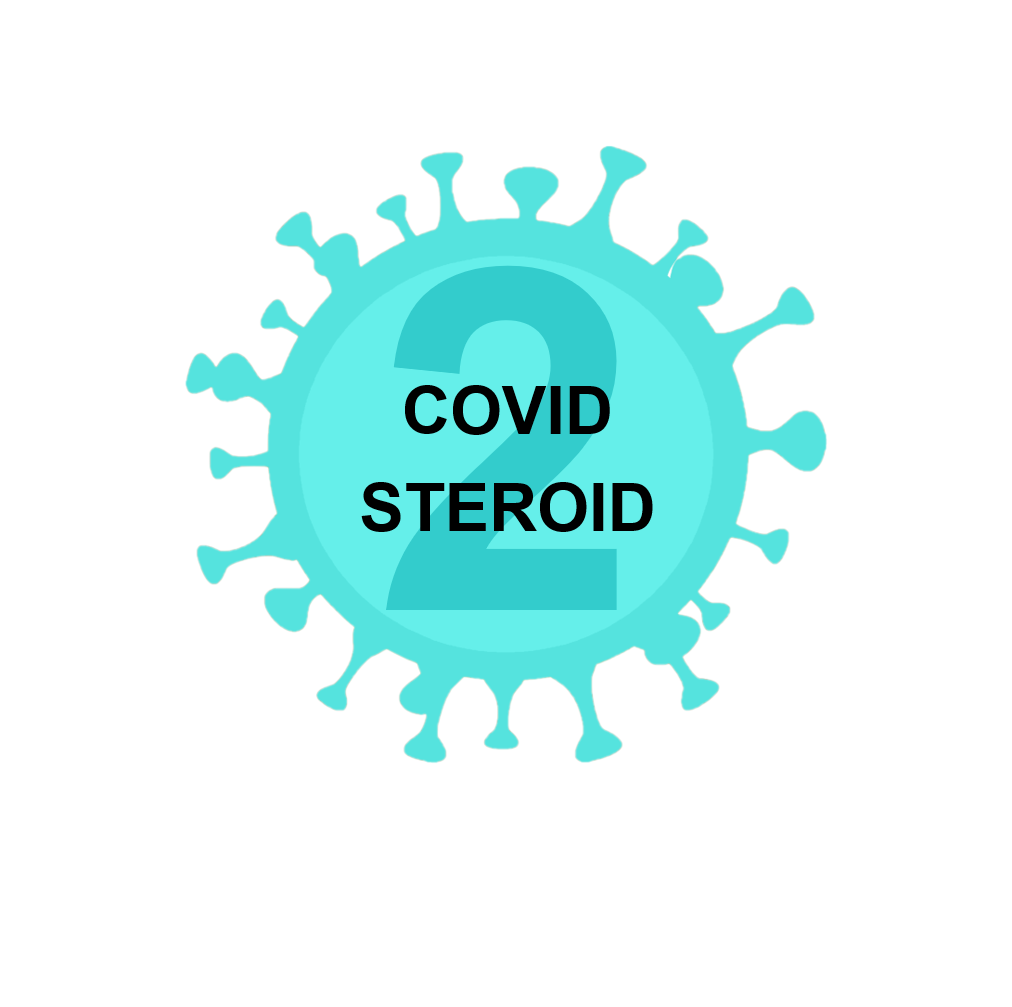 THANK YOU!
?
Marie Warrer Petersen, MD
Department of Intensive Care 4131
Copenhagen University Hospital, Rigshospitalet
www.cric.nu/covid-steroid-trial
Phone: +45 3545 7237
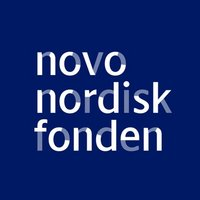 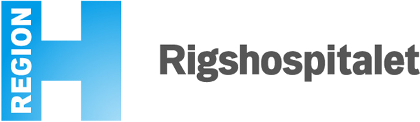